December 2023
Josh Torok
Sue Shearman
Experian IPA Audience Session
Audience and Activation Overview
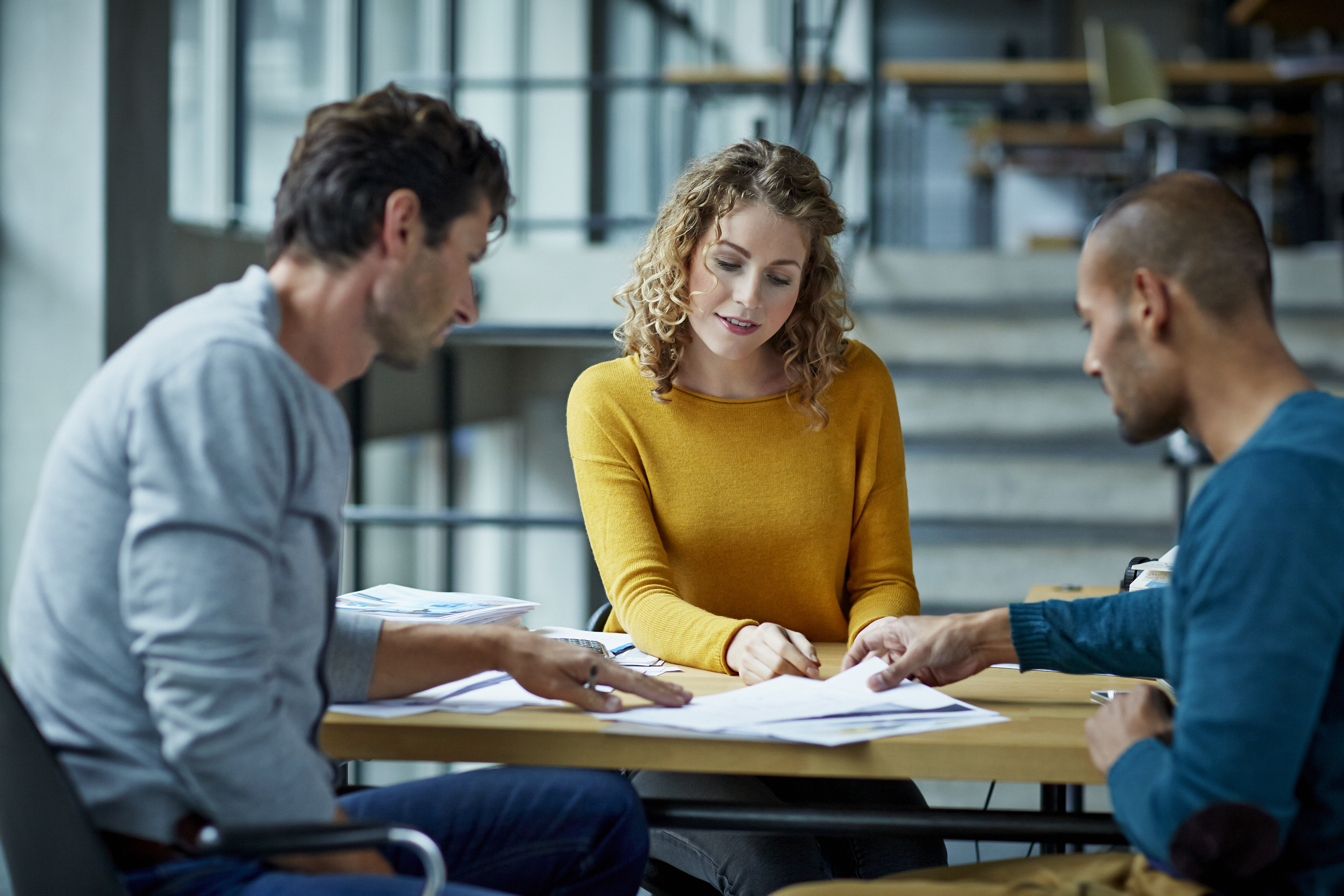 Agenda
Why we do what we do
Our data and products:
- Audiences and segmentation
- Insights
- Activation
What’s interesting in 2024
Experian Presentation | Confidential
2
Who we are…
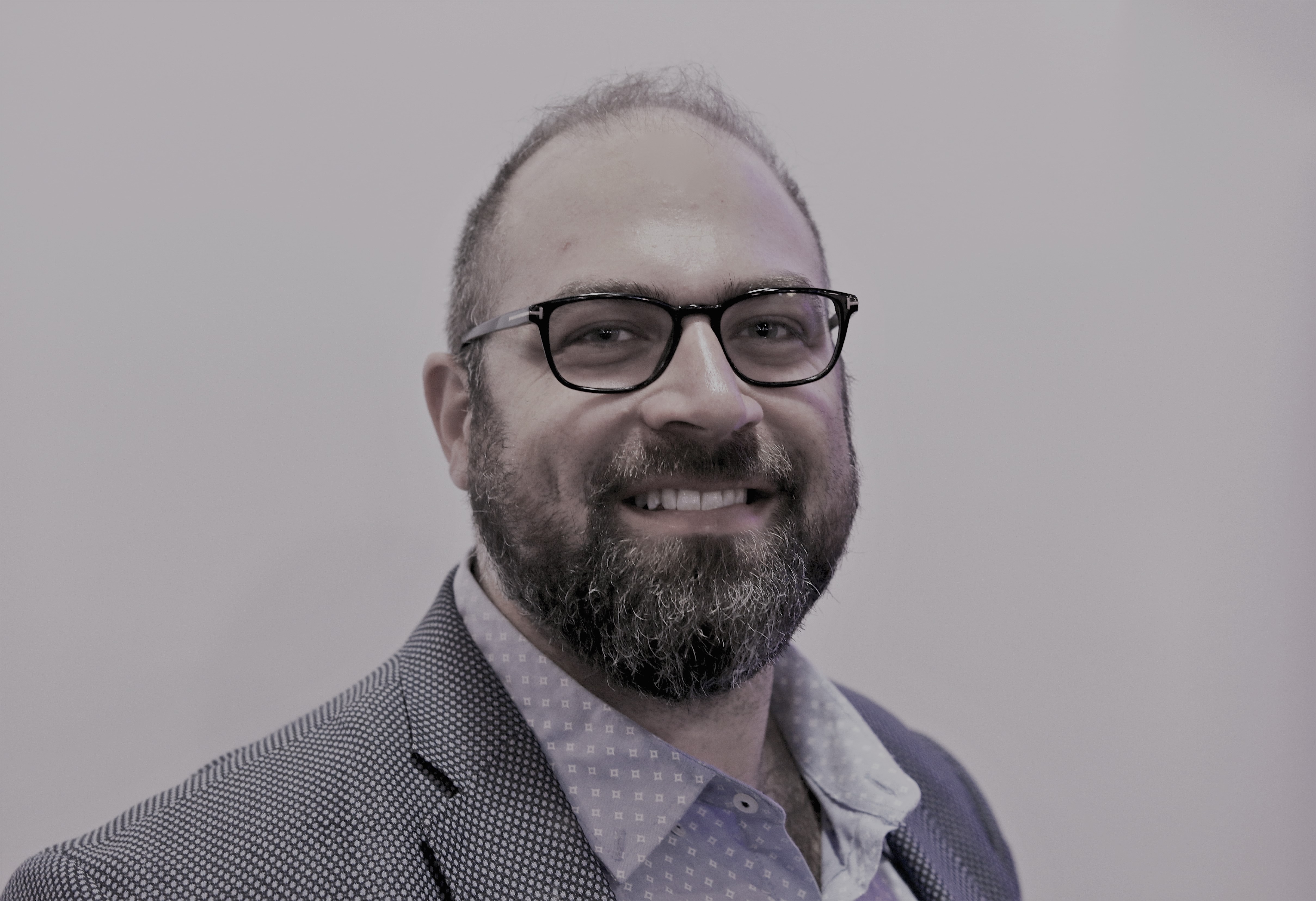 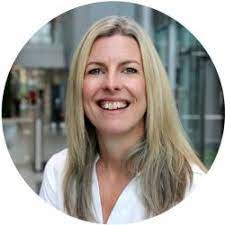 Josh Torok
Strategic Partnerships and Digital Growth
Sue Shearman
Senior Product Manager
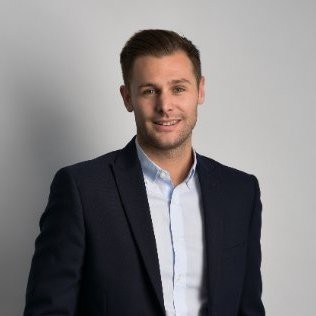 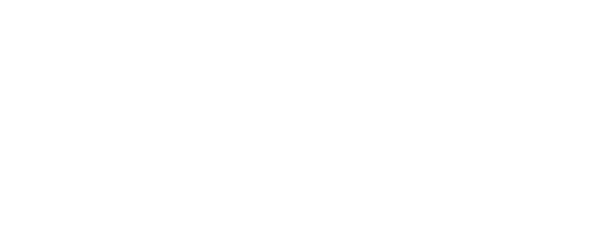 Tom Bendon
Product Director
Huge scale and variety 
With 95% coverage of the UK adult population, paired with 500+ attributes and widely adopted segmentation, we offer brands and agencies the opportunity to learn about and reach audiences, at an impactful scale.
What we bring to the table and why we stand out...
Pride ourselves on accuracy
An accuracy at individual and household level, and operating as an FCA regulated entity, we guarantee refined analysis, leveraging our data scientists to make sure you reach who you intend and reduce waste in ad spend.
Take consumer privacy seriously
We have 35+ years of experience as data custodians, so we take privacy seriously, being transparent with how we handle and use customer and consumer data, resulting in a trust that separates us from the rest.
Experian Presentation | Confidential
4
The advertising journey...
Insight
Audience
Measurement
Activation
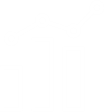 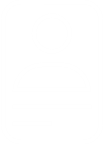 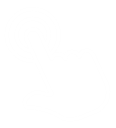 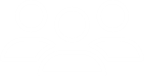 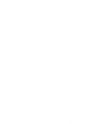 Identify the audience against the Experian taxonomy, build bespoke or create look-a-likes. 

Reach consistent audiences across channels
Profile against our 95% coverage of the UK population, 500+ attributes and widely adopted segmentation (Mosaic, Worldview, Financial Strategy Segments)

Tap into geospatial data, partnerships (Boots, DVLA, etc.) and research modelling via YouGov, Kantar and TGI
Audiences can be mapped to all platforms with digital identifiers (HEMS, IDs, IP) or at geo level (hex grid / Postcode)
Profile back against new signed up customers. 

Currently testing incrementality to measure business effects and audience validation.
Experian Presentation | Confidential
5
Take audience perfection straight to market...
Geographic
Take the burger and eat it!
Activate this pre packaged and resonant audience (/burger) into market
Approach A
Behavioural
Life-stage
Psychographic
Demographics
Take it apart and try and recreate, piece by piece
Waste time, resources and likely duplicate audiences
Approach B
The Experian Audience Burger
Experian Presentation | Confidential
6
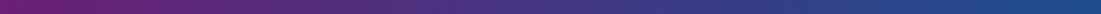 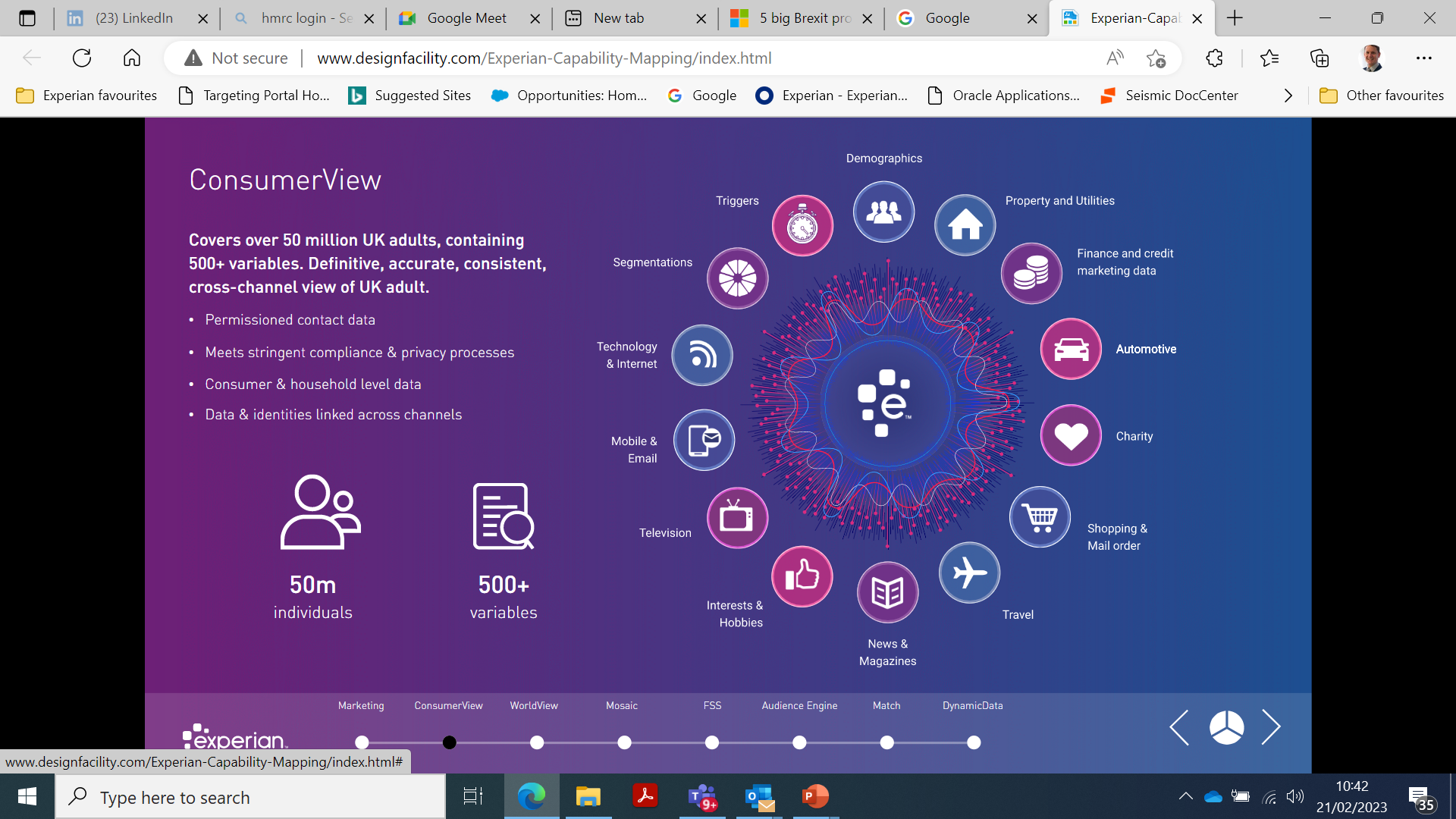 Property and Utilities
Demographics
Finance and credit marketing data
Triggers
Segmentations
Technologyand Internet
Automotive
At Experian, we know data
50M+ 
Consumers
Experian
Marketing
Services
28M+ Households
30M+ Emails
120+ 
Retail Co-op 
Contributors
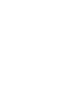 99% Coverage
Mobile and Email
Charity
Consumer*
Credit & 
Non-Credit
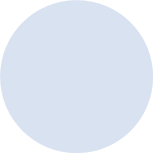 Auto 
DVLA
 Insight
Research
YouGov / Kantar / IRI
Market*
Location 
Goad & ShopPoint
Shoppingand Mail Order
International
Geo & Consumer
Economy
Regional Trends
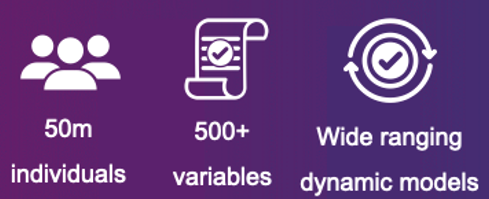 Television
Travel
News and Magazines
Interests and Hobbies
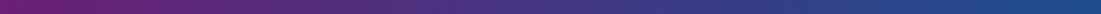 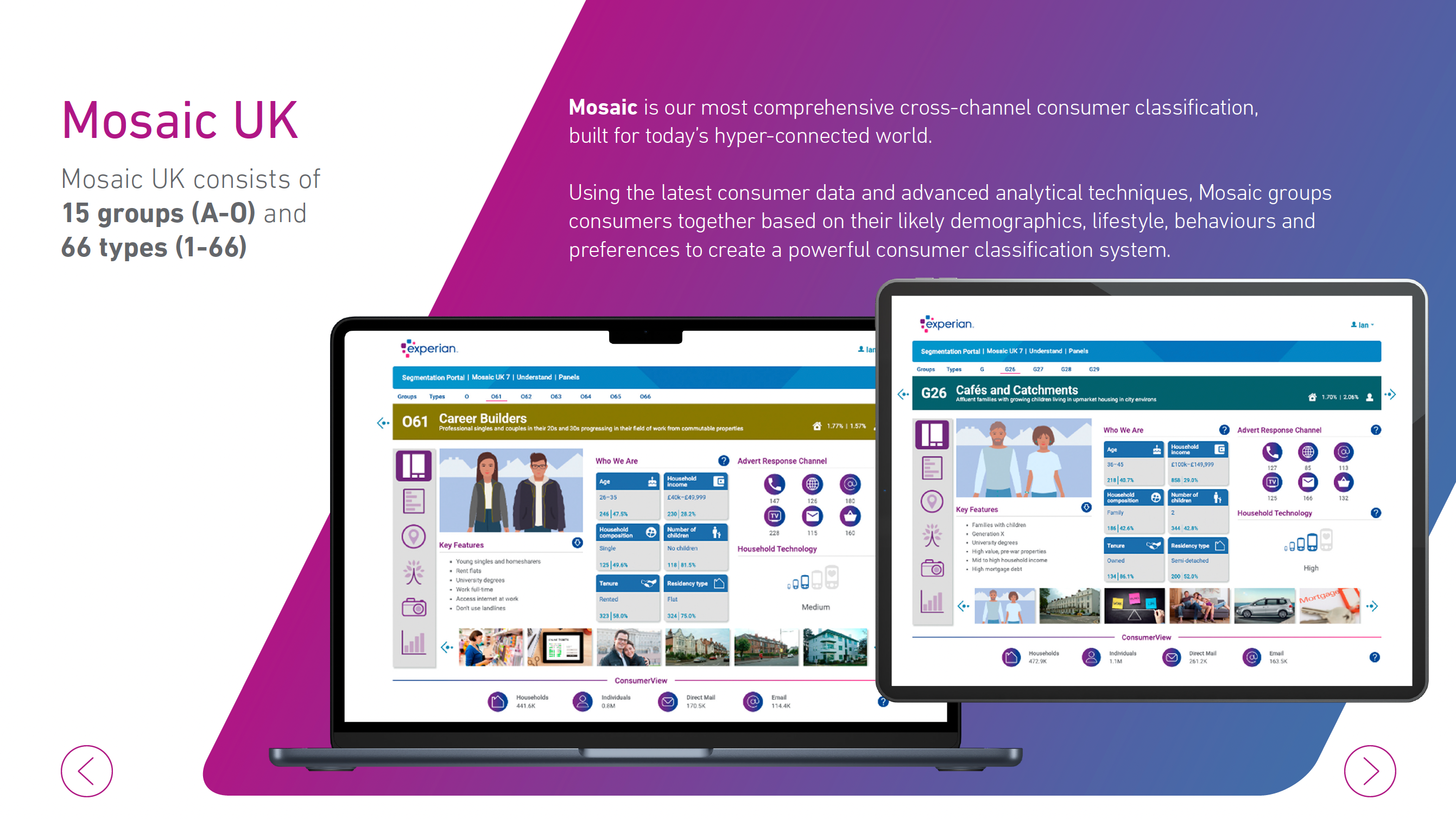 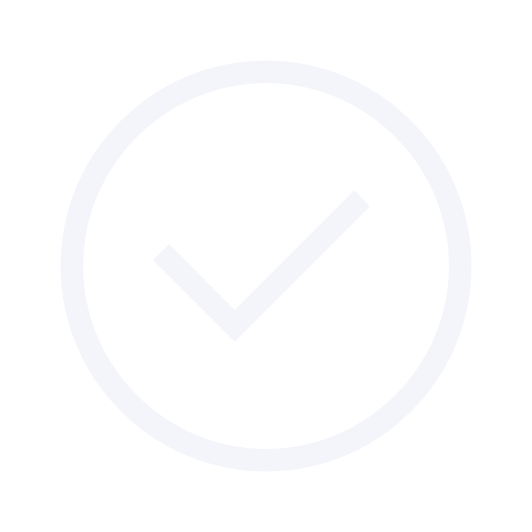 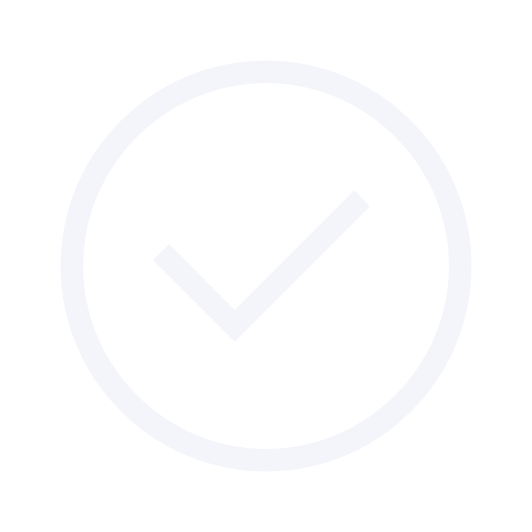 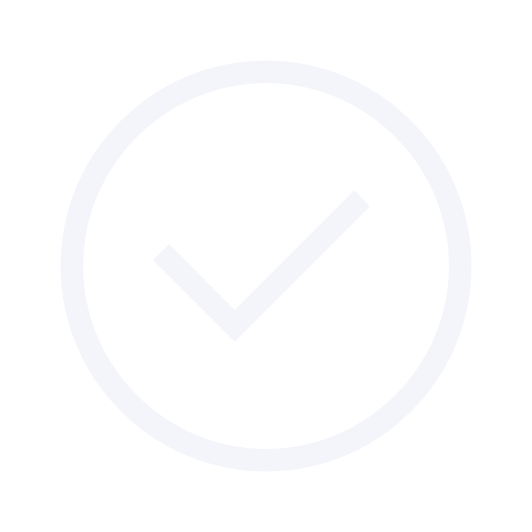 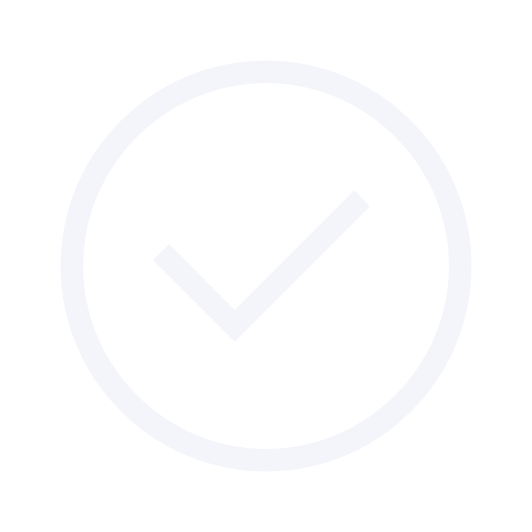 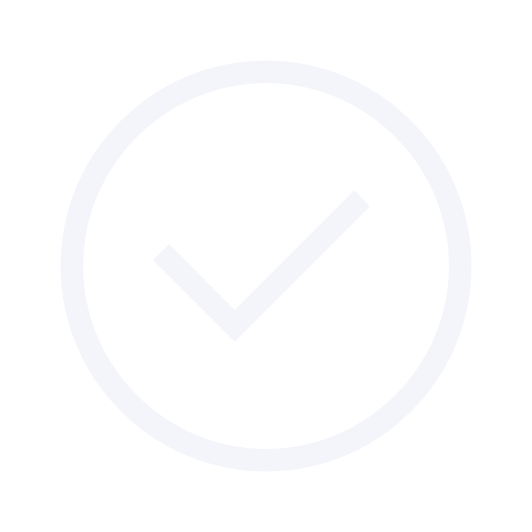 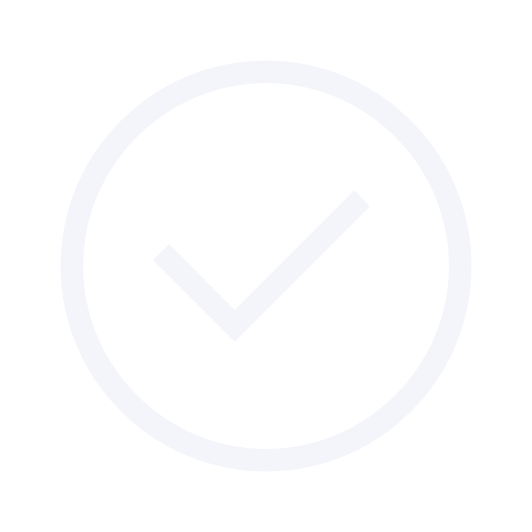 A
City Prosperity
B
Prestige
Positions
C
Country Living
D
Rural Reality
E
Senior Security
F
Suburban
Stability
G
Domestic
Success
H
Aspiring Homemakers
I
Family Basics
J
Transient
Renters
K
Municipal
Tenants
L
Vintage Value
M
Modest
Traditions
N
Urban Cohesion
O
Rental Hubs
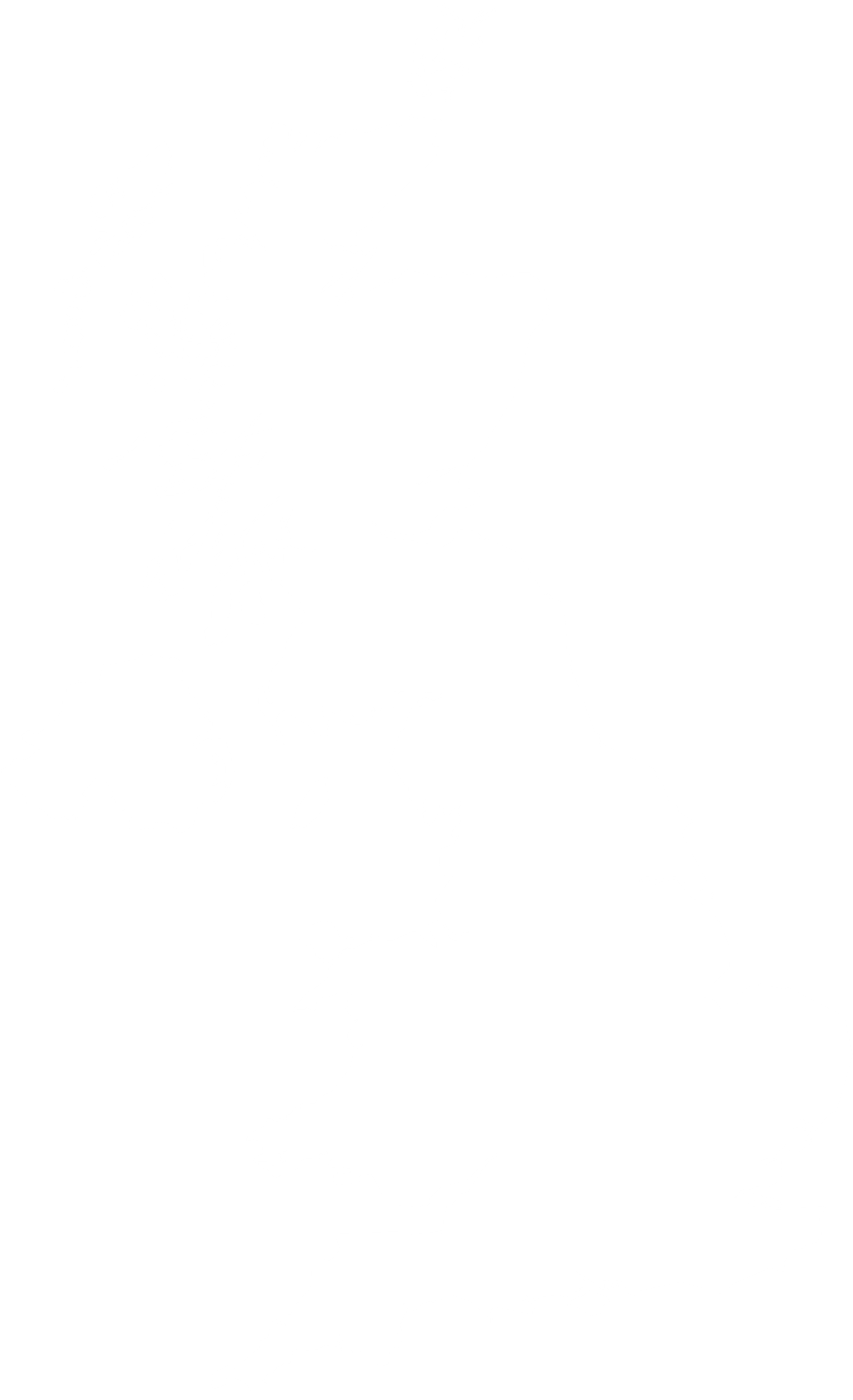 Mosaic UK contains 15 groups and 66 types
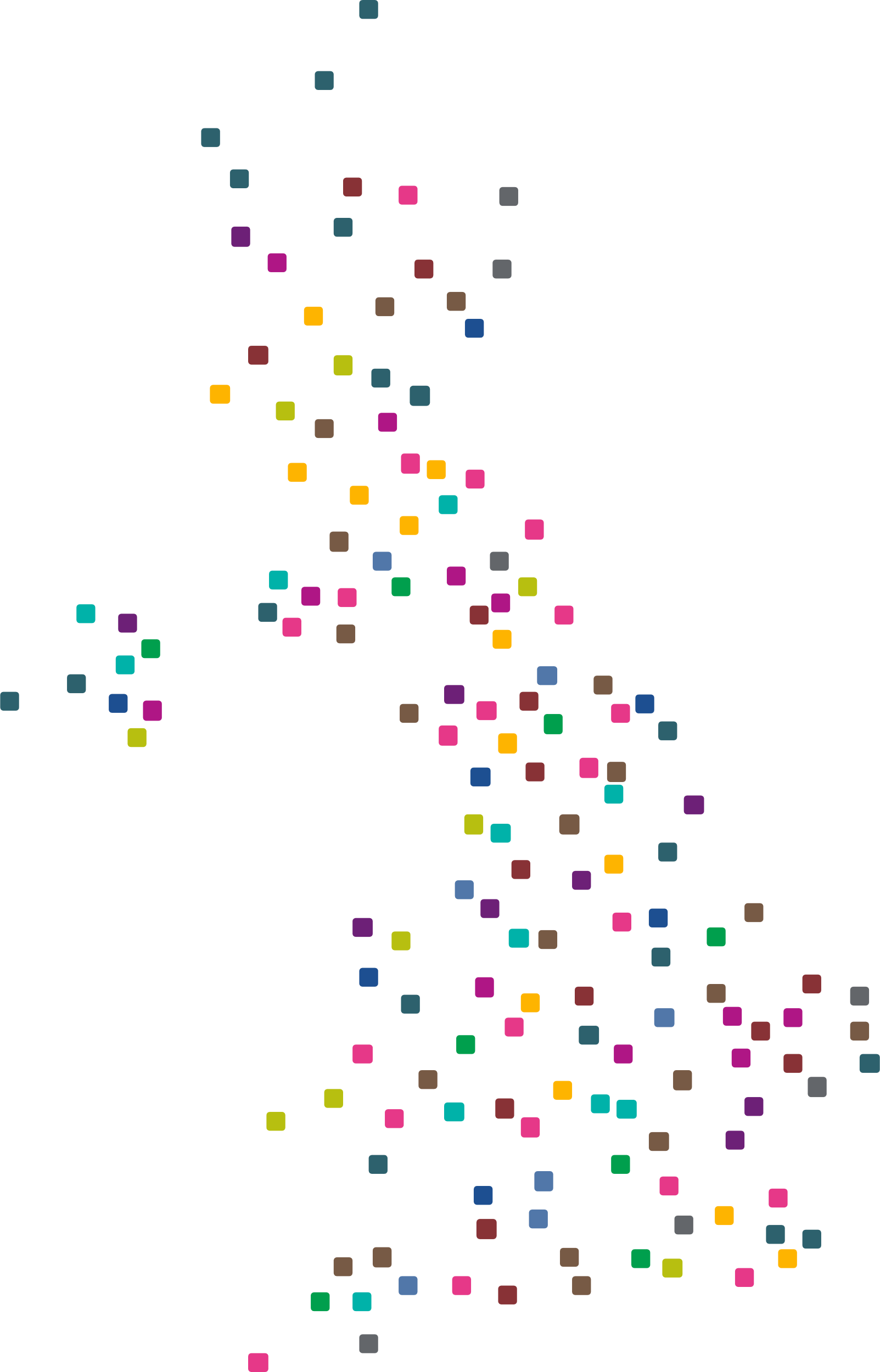 Powerful cross-channelconsumer segmentation
Effective across all channels – from traditional offline to digital TV and display
Over 35 years of experience
Combination of Experian proprietary, public and trusted third-party data
Interactive segmentation portal
Highly accurate and richly detailed insight
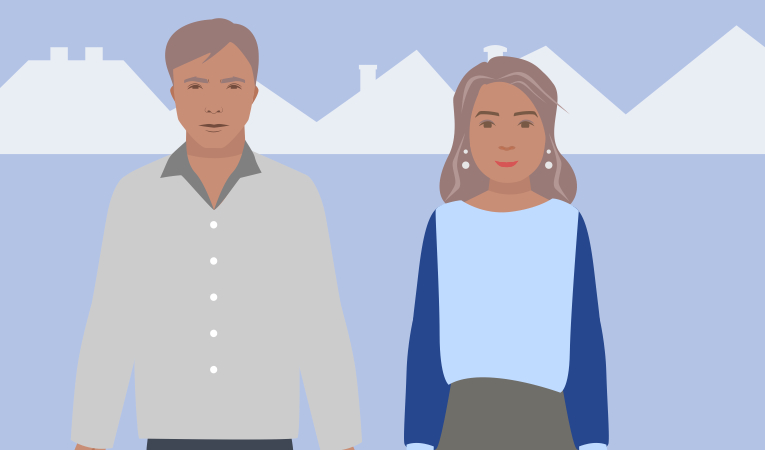 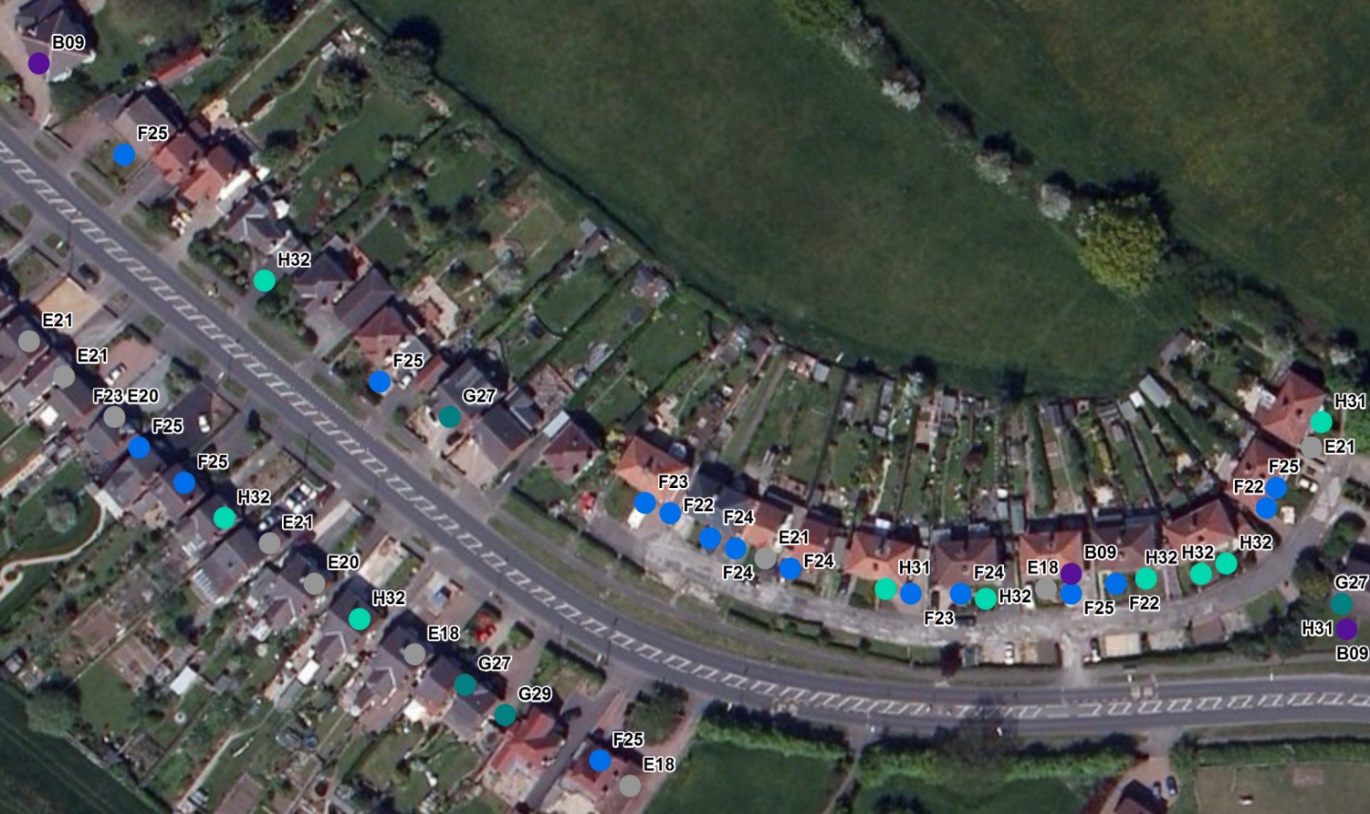 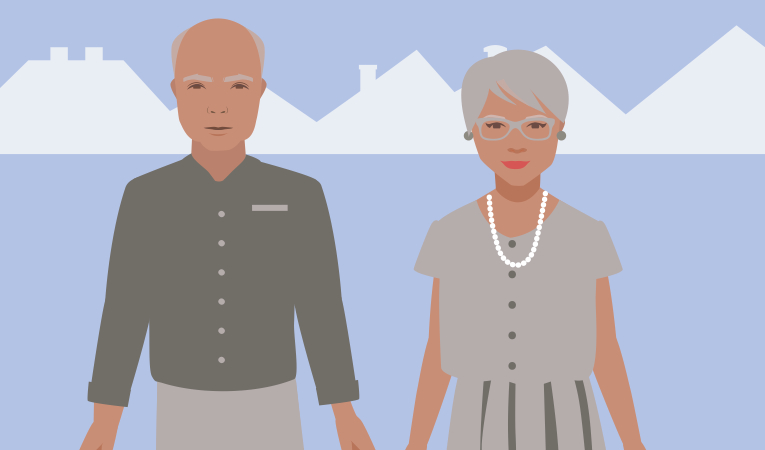 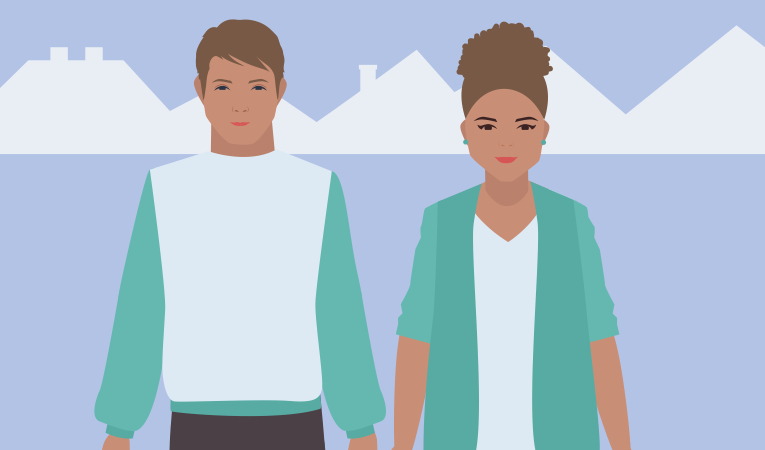 54% / c.15m
households have a different Mosaic type compared to postcode
12
 
Different Mosaic types:
45 
Households
Dependable me
First rung futures
F25
E21
Solo retirees
H32
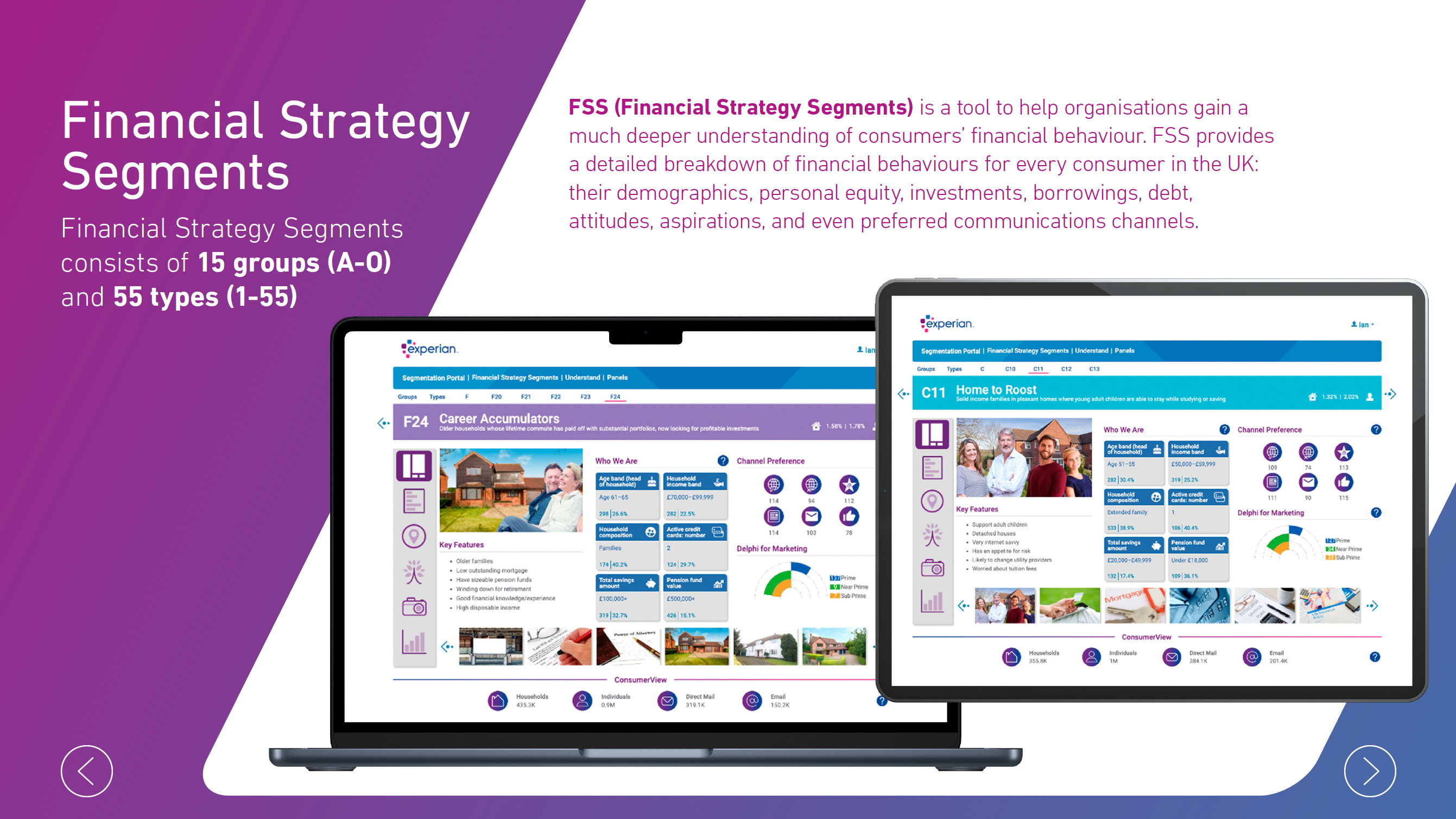 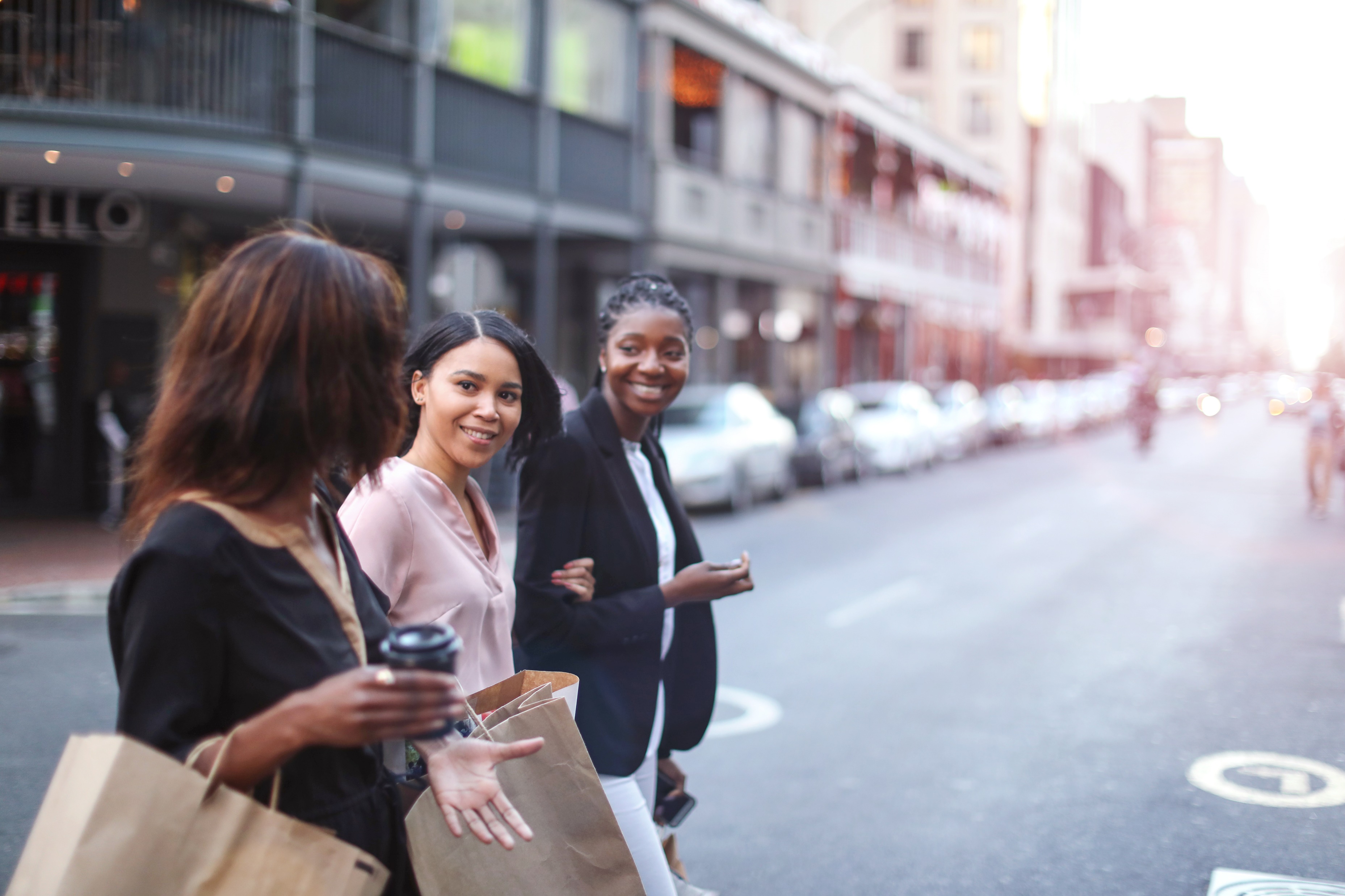 Segmentation Portal
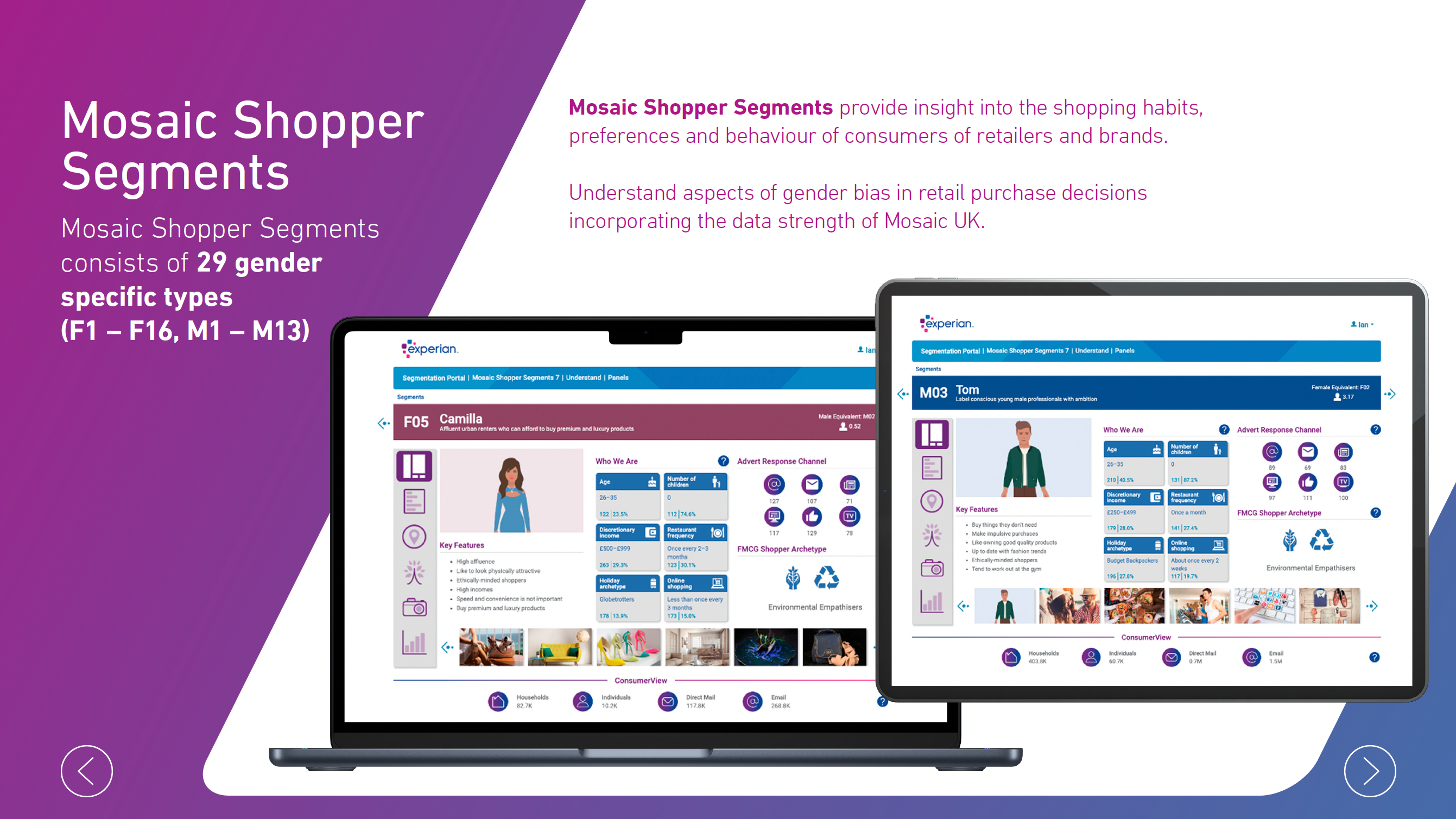 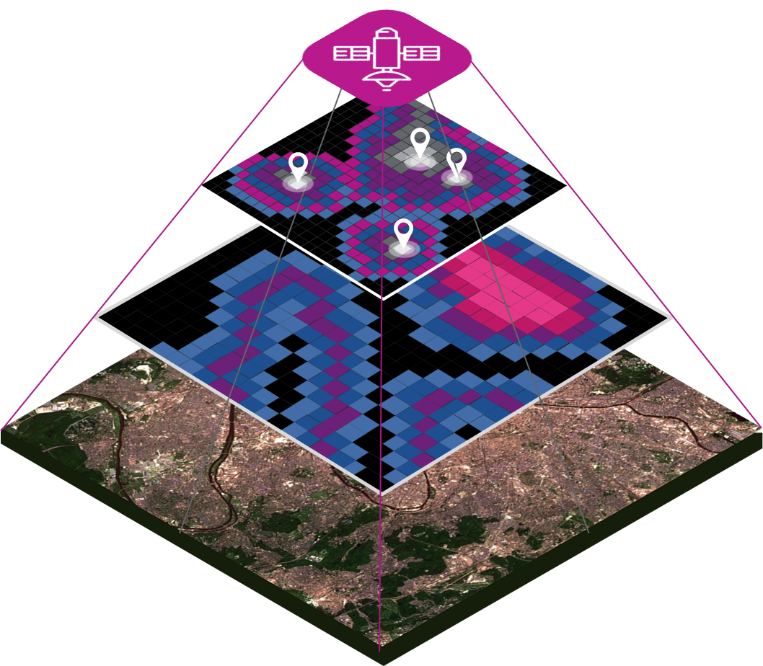 WorldView Segments
WorldView empowers impactful and informed decisions across international markets, through a set of consistent socio-demographic attributes.

WorldView Segment Groups available for 82 countries, and Types for 18 countries.
WorldView Segments consist of 10 groups (A-J) and 35 types (A01-J35)
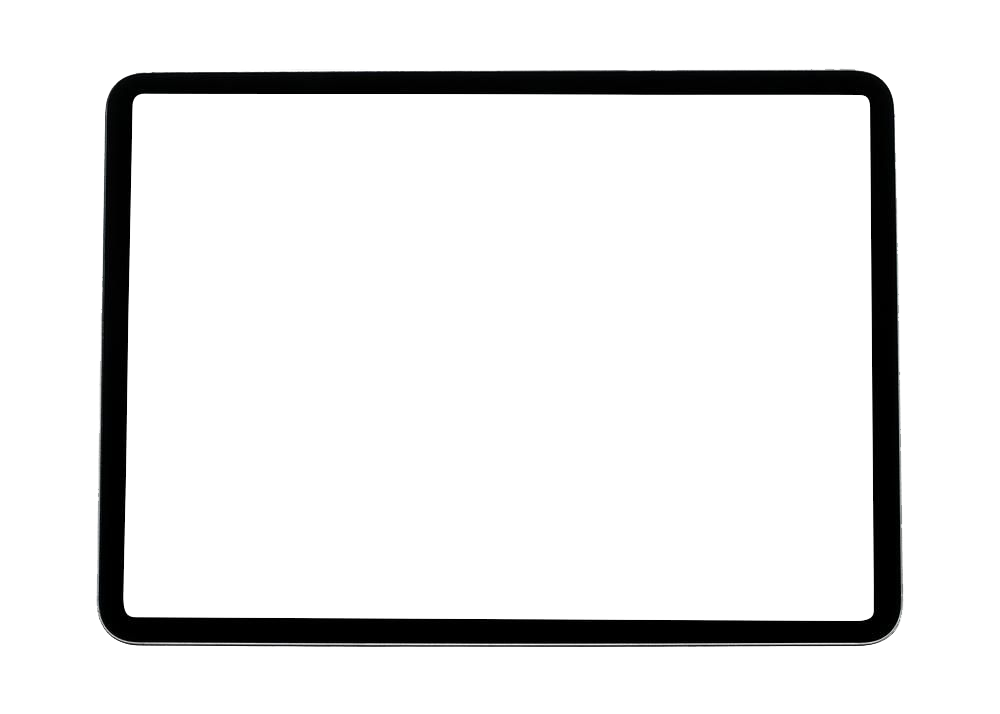 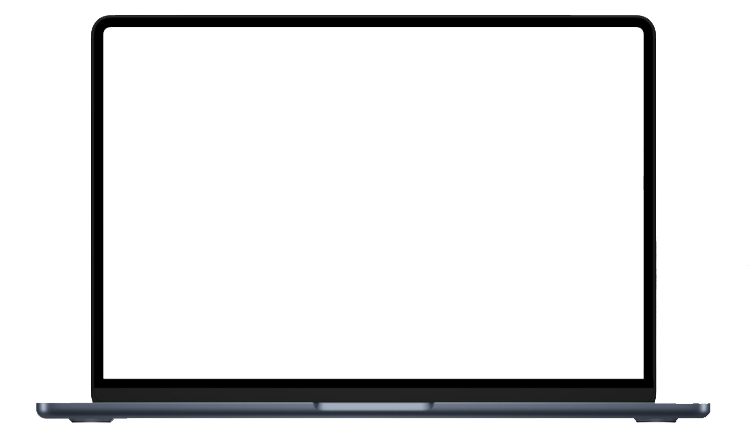 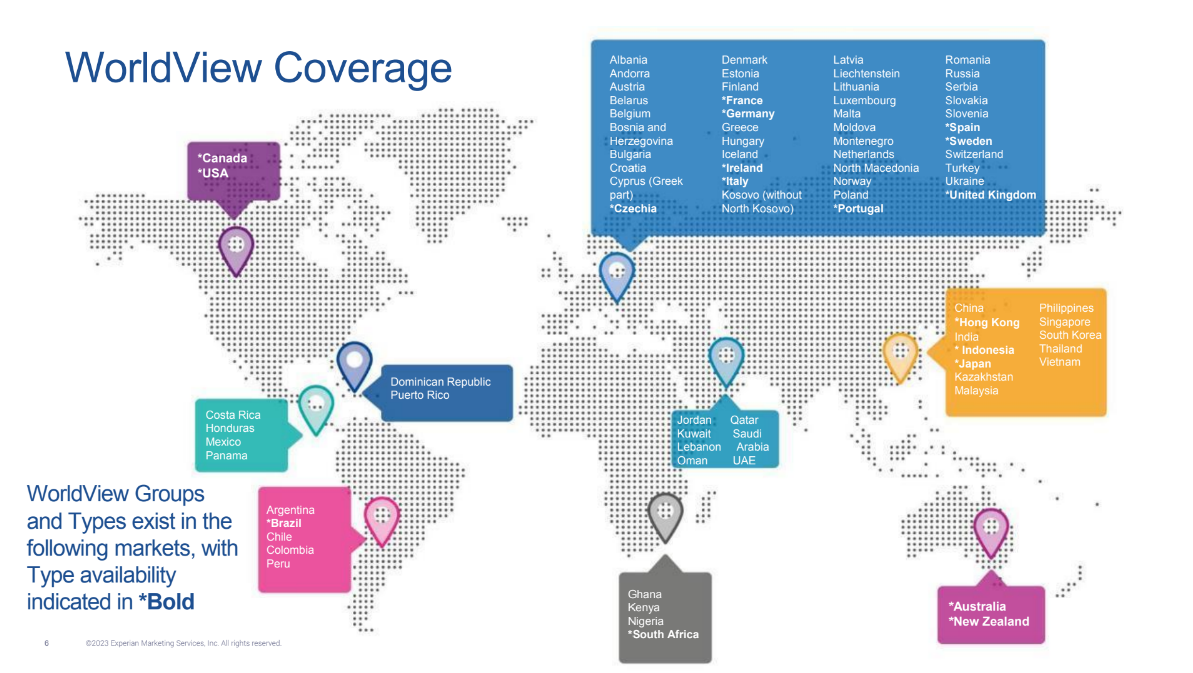 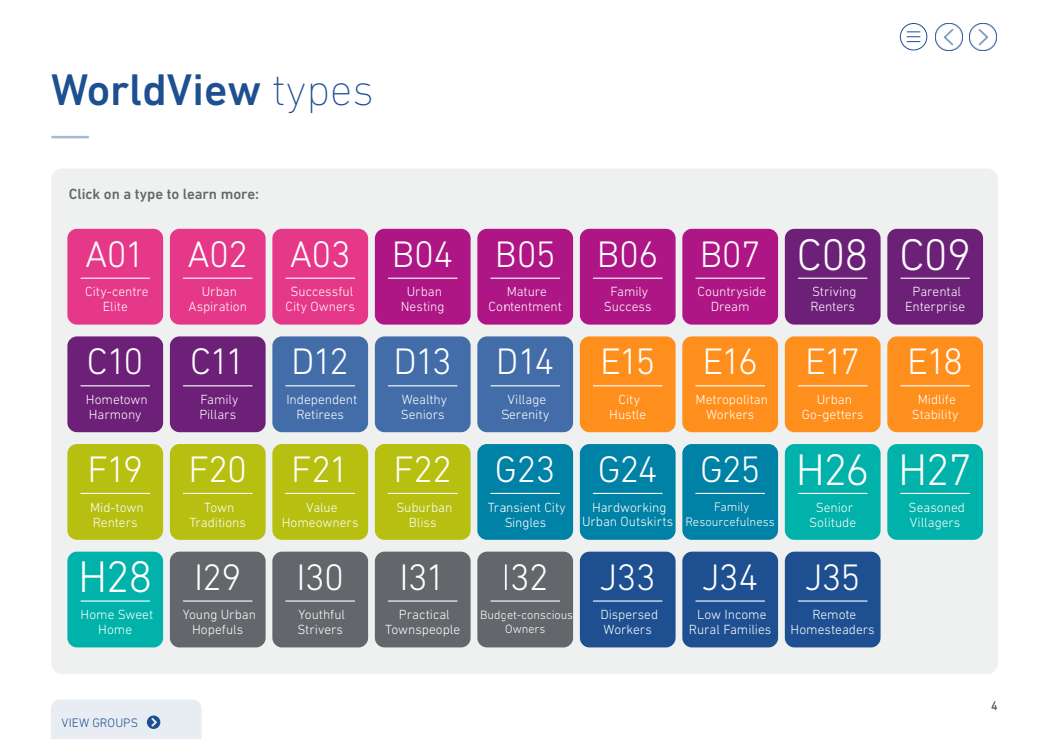 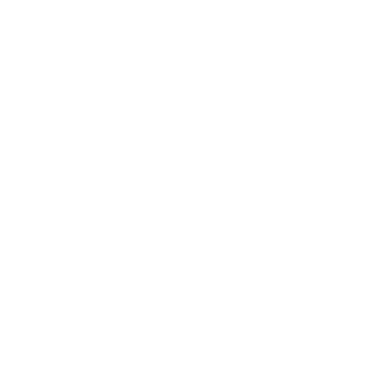 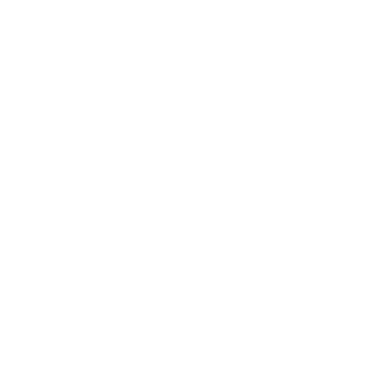 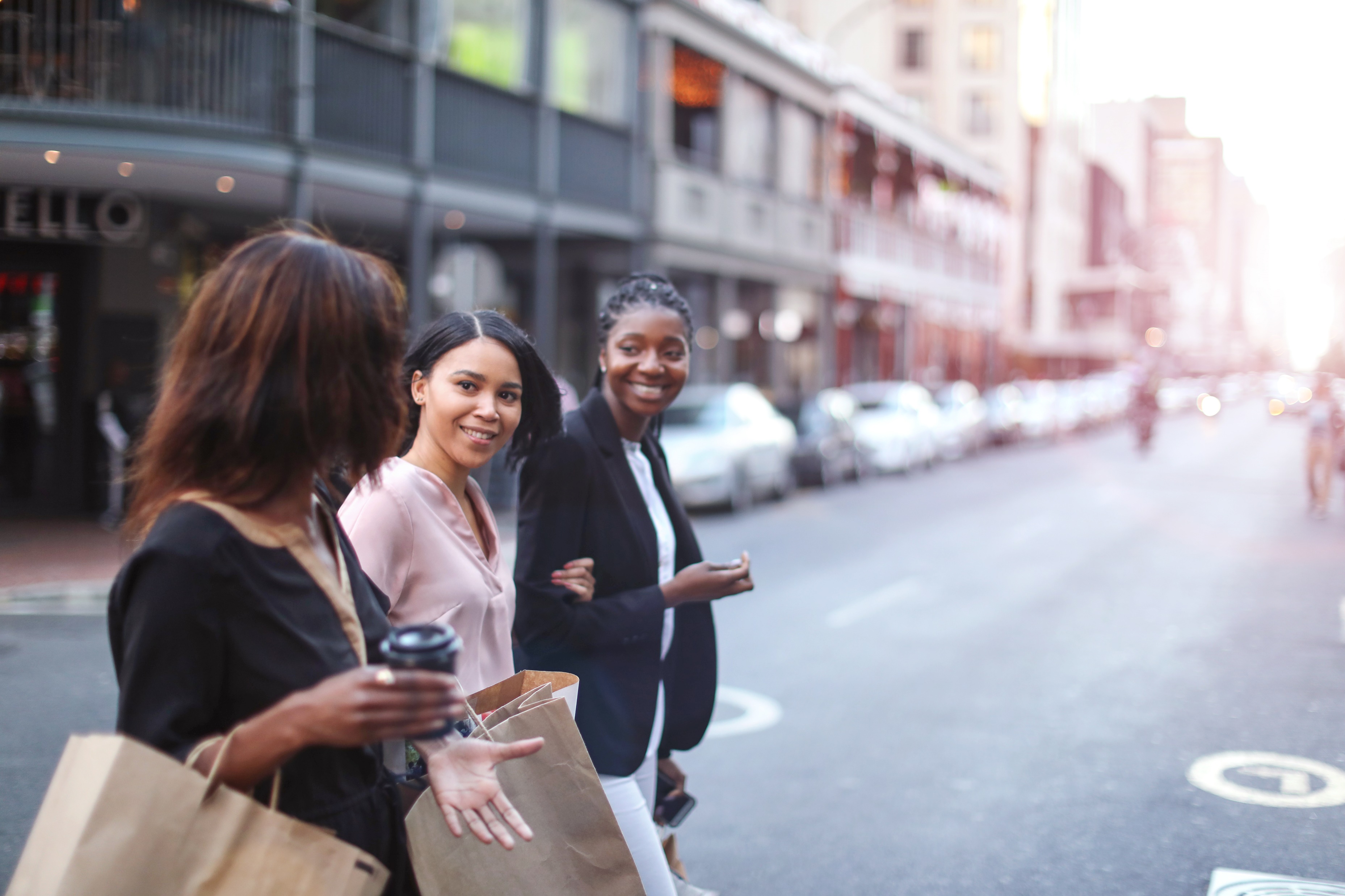 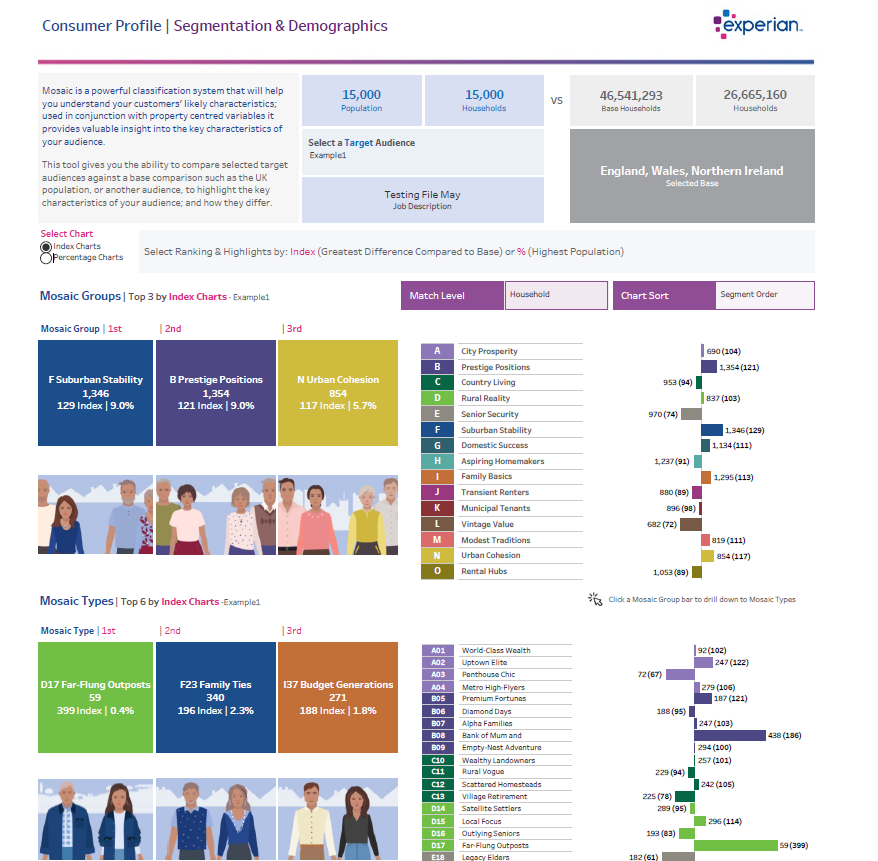 Insights
A taste…
Who are my customers/prospects? [Customer profiling]
Where are my customers/prospects?           [Location analytics]
Which locations are popular for which audiences?                [Mobility paired with Experian data]
What cars (including EV) are they buying and/or interested in?   [DVLA paired with Experian data]
How is the cost of living affecting different segments?             [Experian data]
[Speaker Notes: You might have locations]
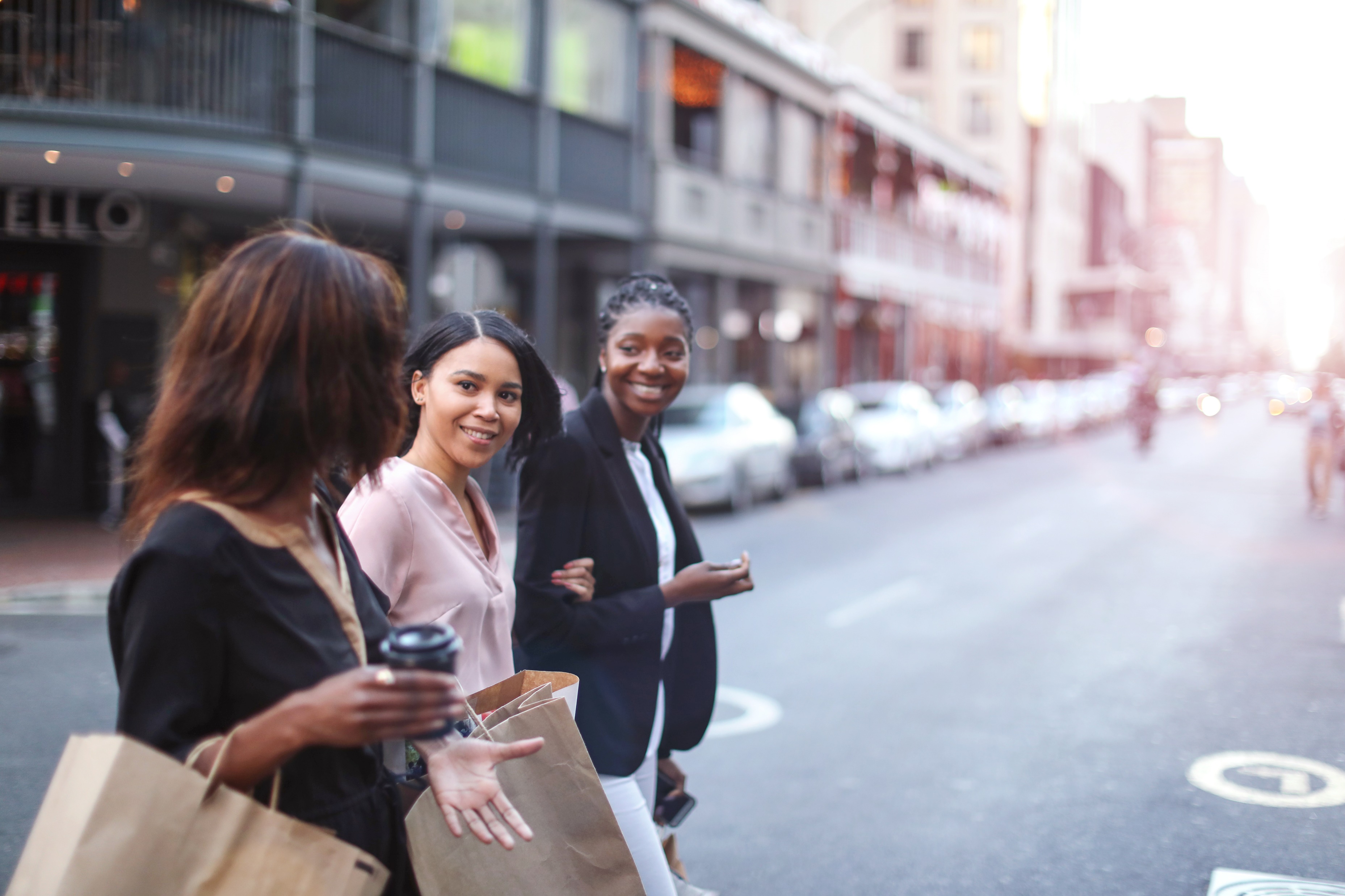 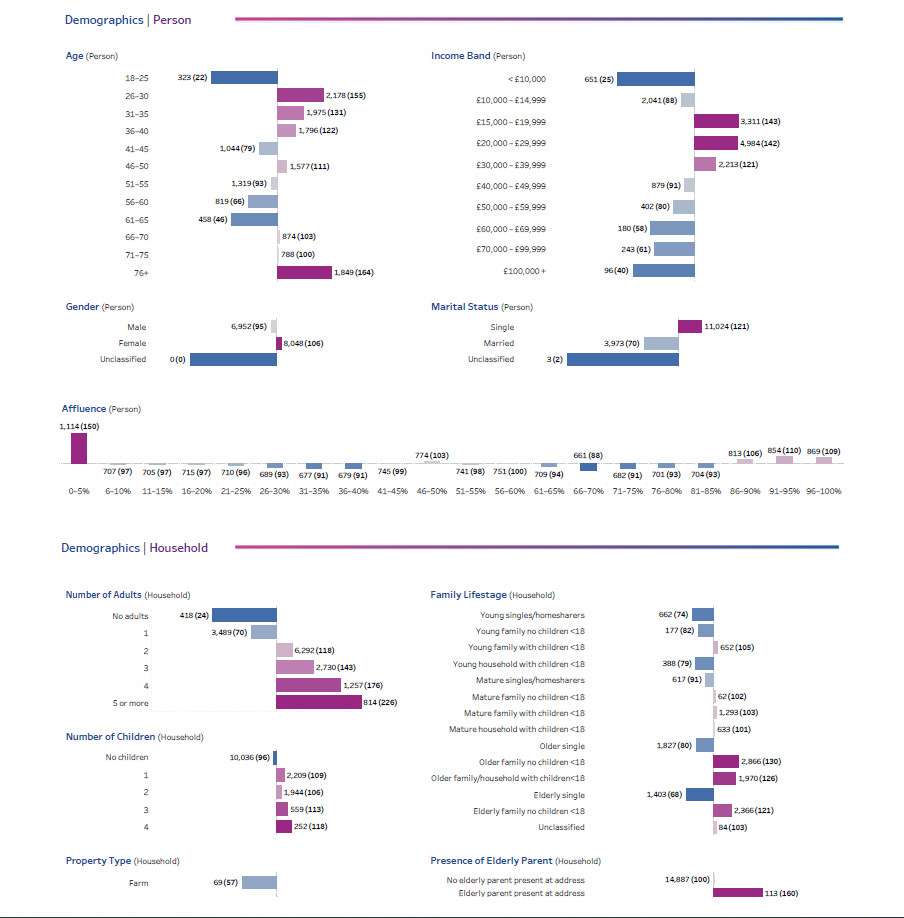 Insights
A taste…
Who are my customers/prospects? [Customer profiling]
Where are my customers/prospects?           [Location analytics]
Which locations are popular for which audiences?                [Mobility paired with Experian data]
What cars (including EV) are they buying and/or interested in?   [DVLA paired with Experian data]
How is the cost of living affecting different segments?             [Experian data]
[Speaker Notes: You might have locations]
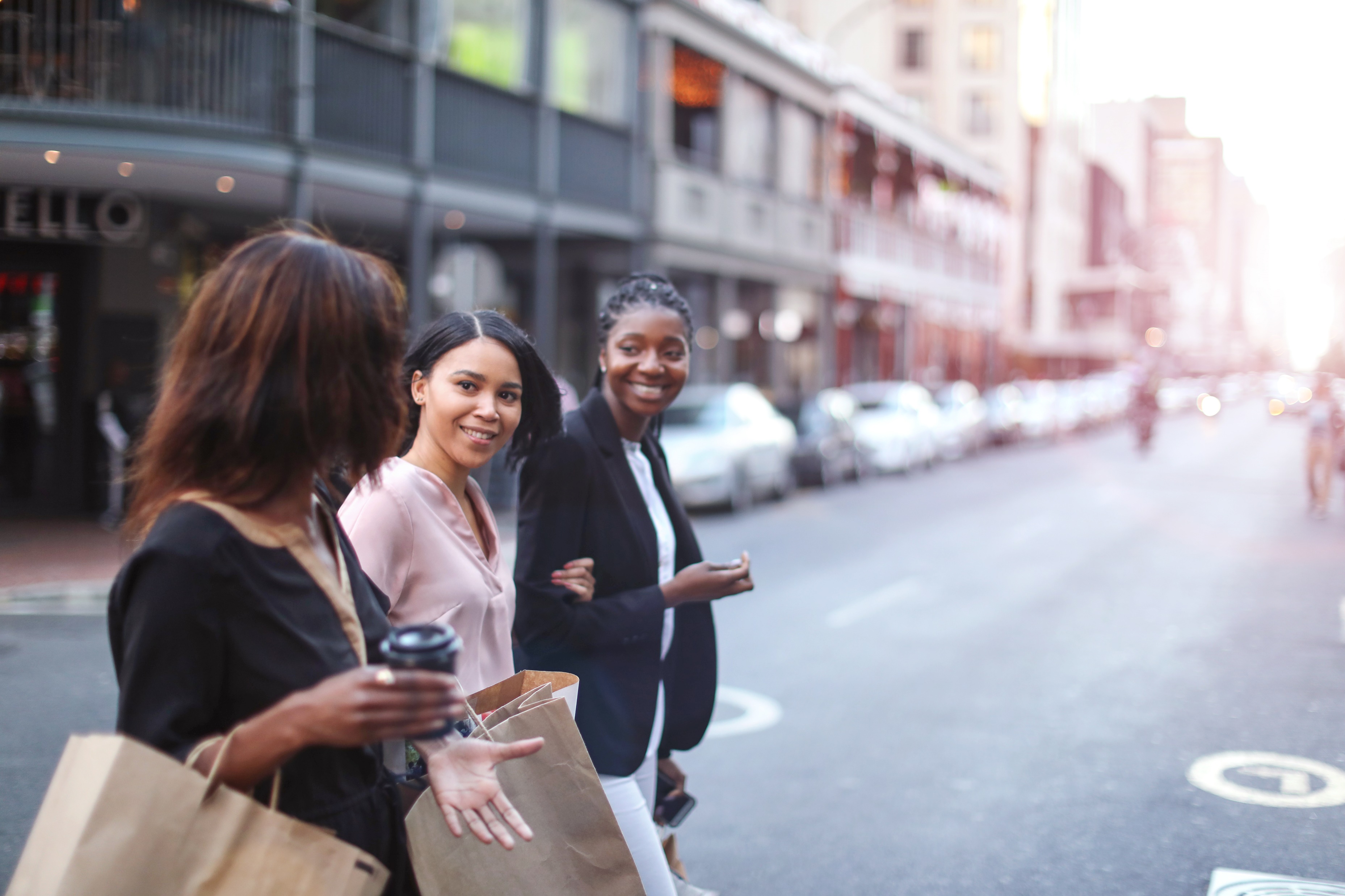 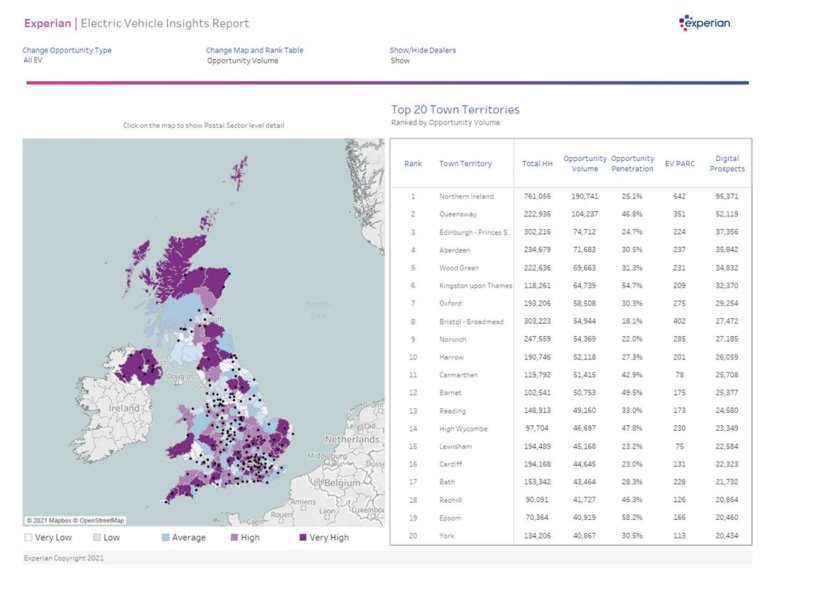 Insights
A taste…
Who are my customers/prospects? [Customer profiling]
Where are my customers/prospects?           [Location analytics]
Which locations are popular for which audiences?                [Mobility paired with Experian data]
What cars (including EV) are they buying and/or interested in?   [DVLA paired with Experian data]
How is the cost of living affecting different segments?             [Experian data]
[Speaker Notes: You might have locations]
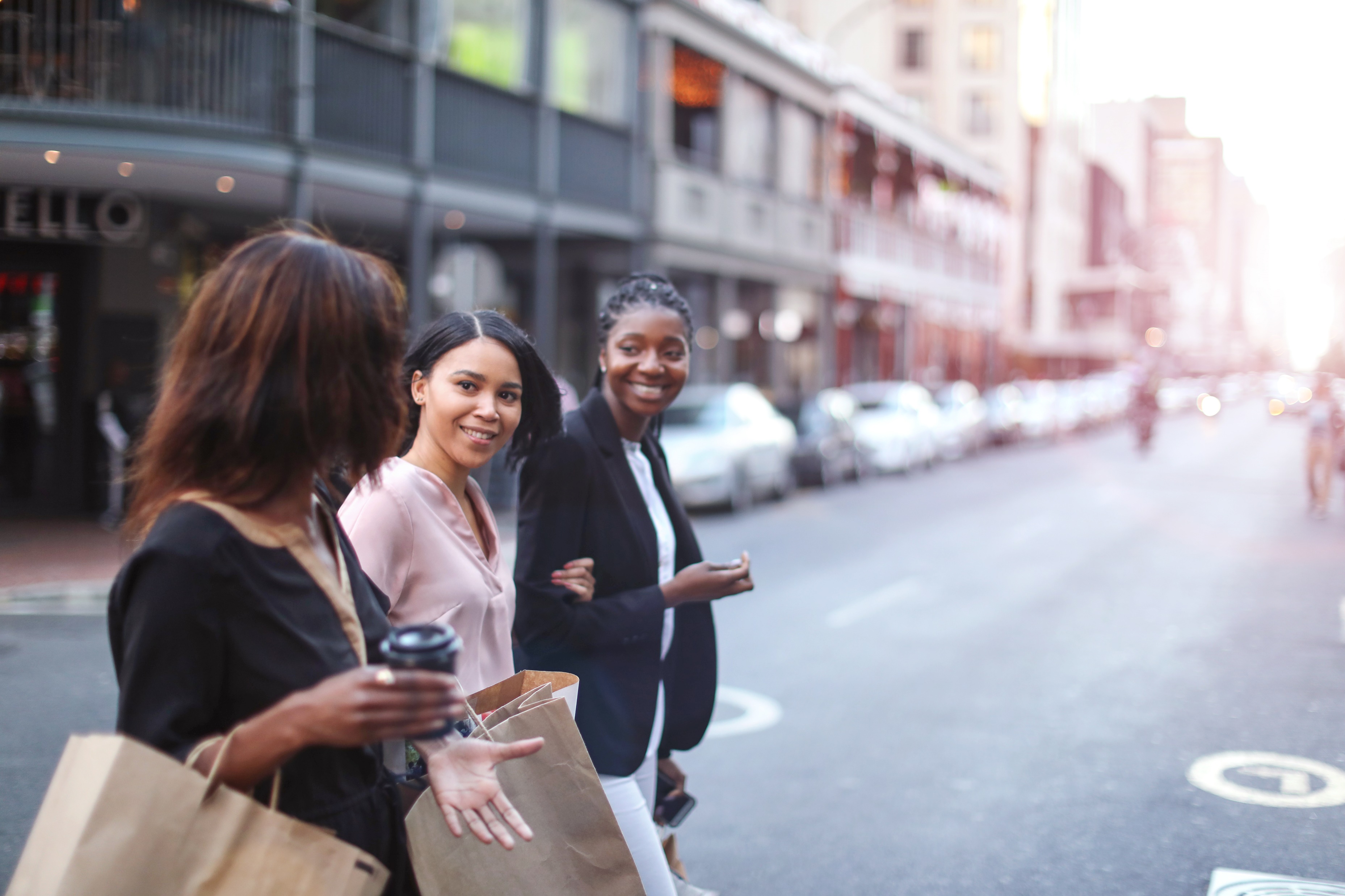 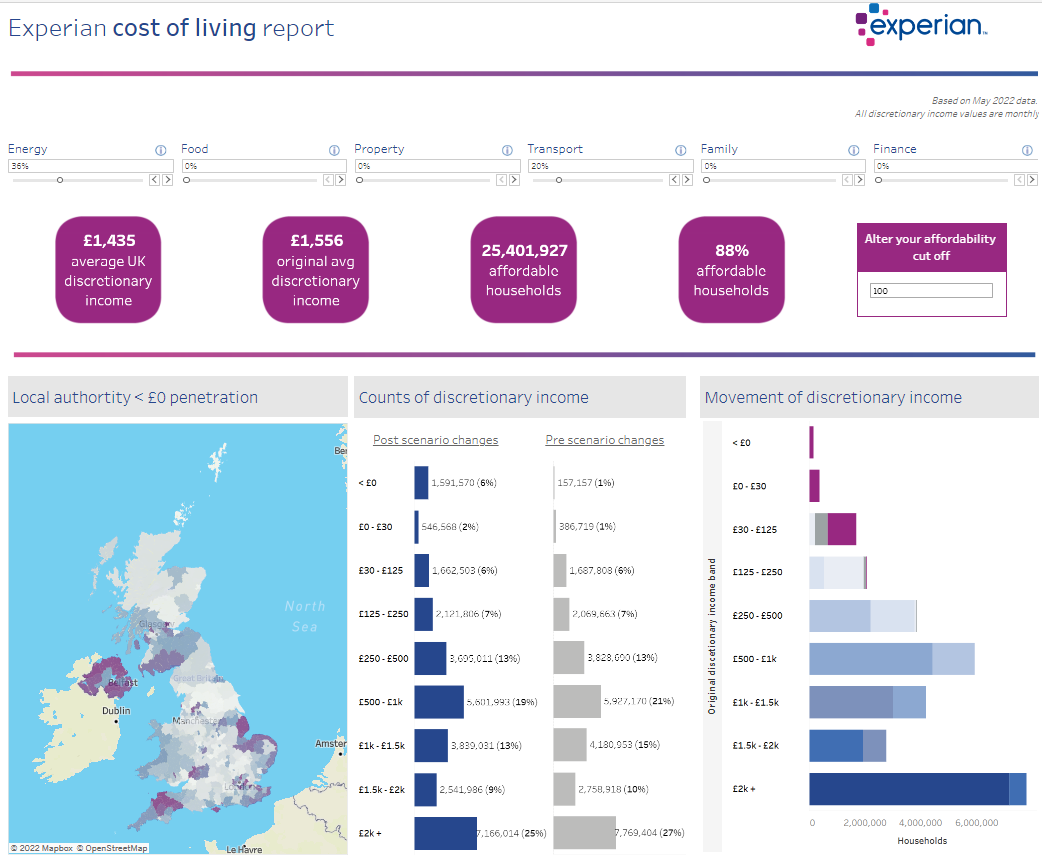 Insights
A taste…
Who are my customers/prospects? [Customer profiling]
Where are my customers/prospects?           [Location analytics]
Which locations are popular for which audiences?                [Mobility paired with Experian data]
What cars (including EV) are they buying and/or interested in?   [DVLA paired with Experian data]
How is the cost of living affecting different segments?             [Experian data]
[Speaker Notes: You might have locations]
Activation
© Experian | Confidential
19
Access to Experian Audiences covering all major platforms
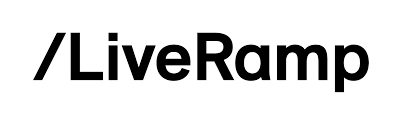 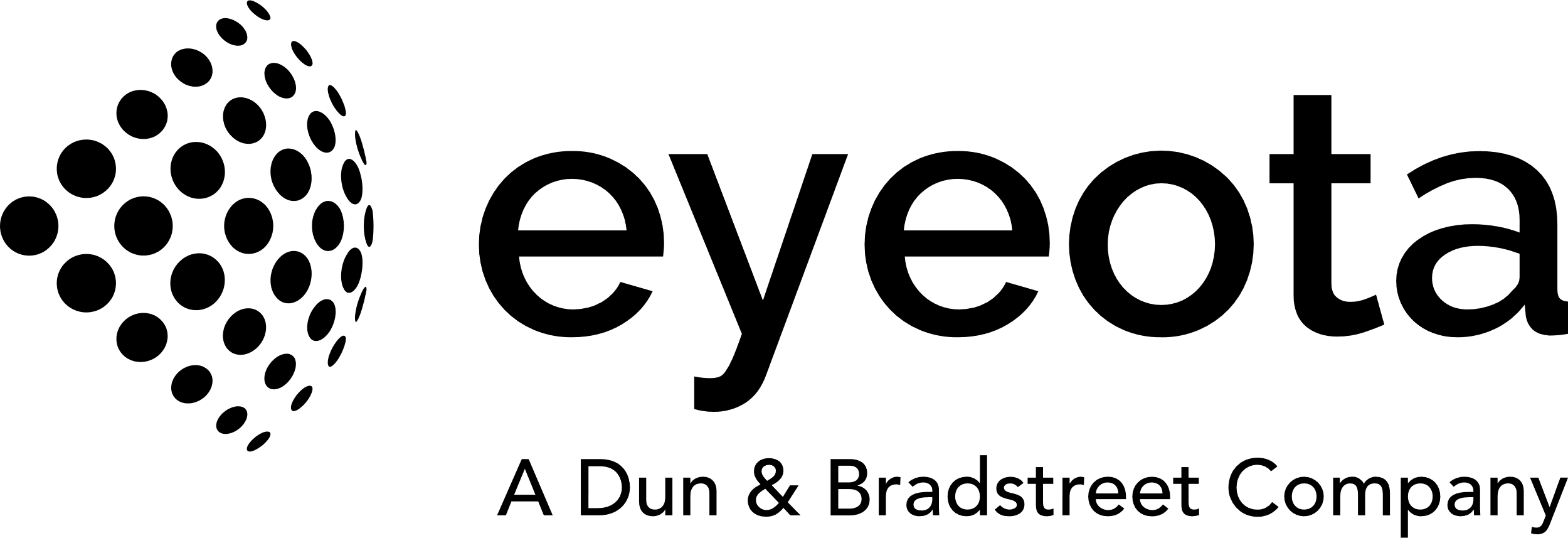 Data is made available via our data partners
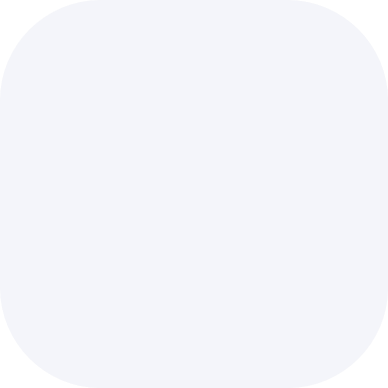 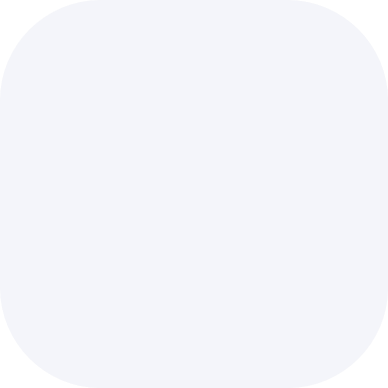 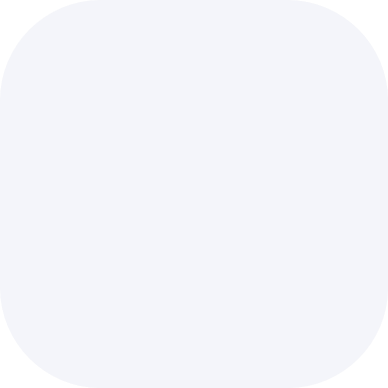 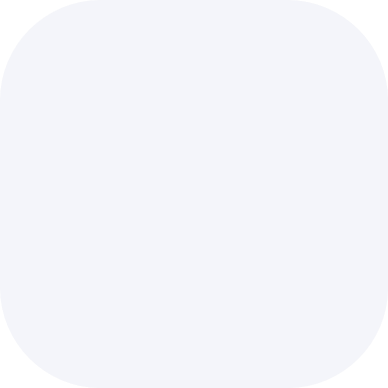 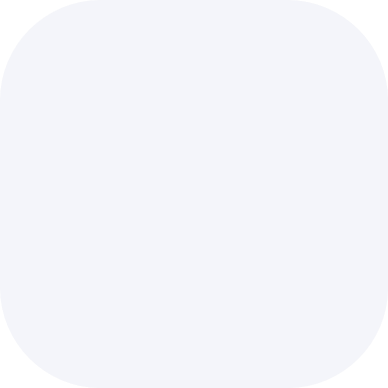 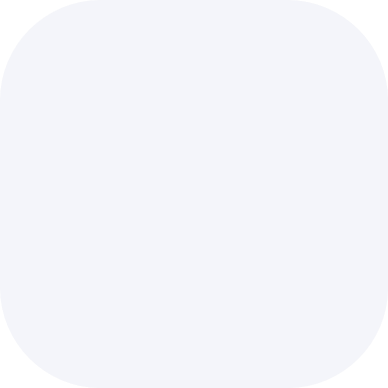 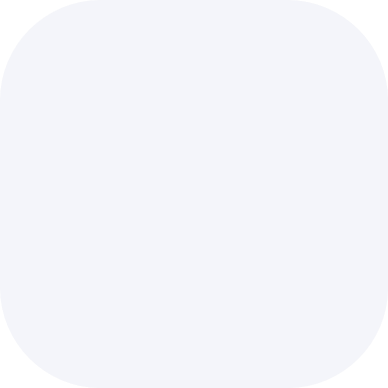 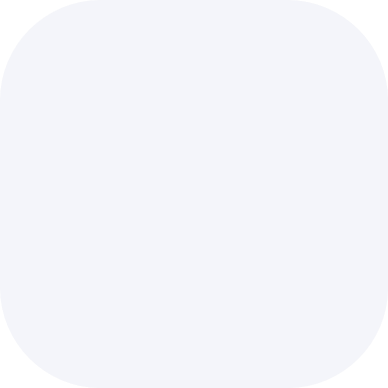 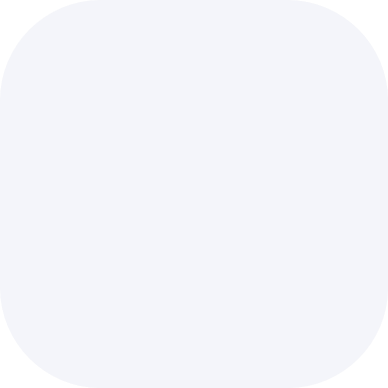 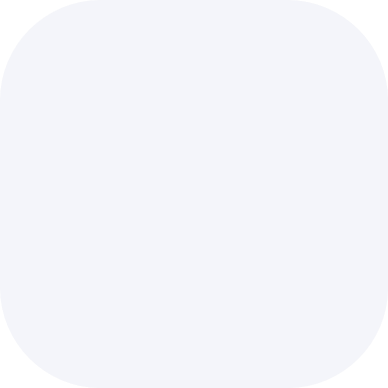 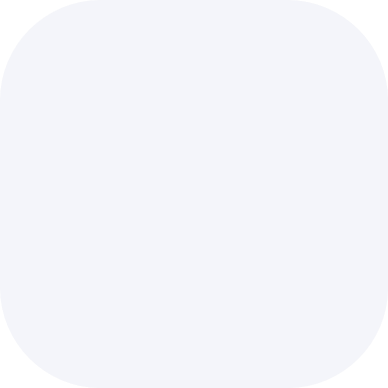 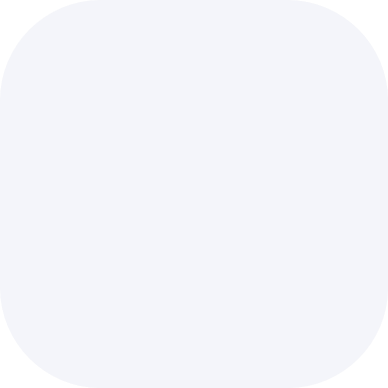 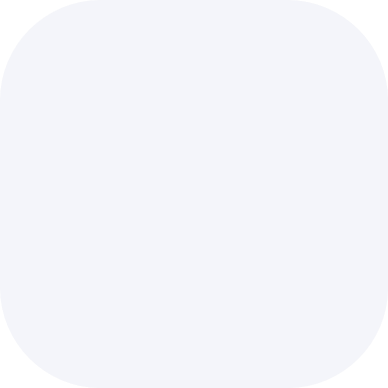 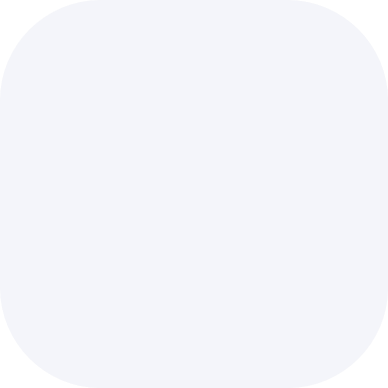 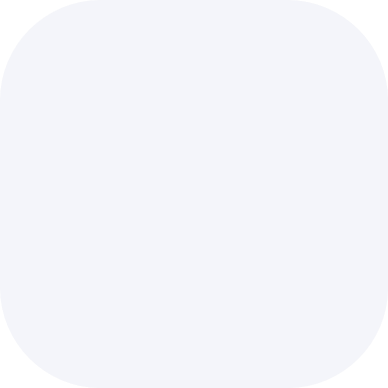 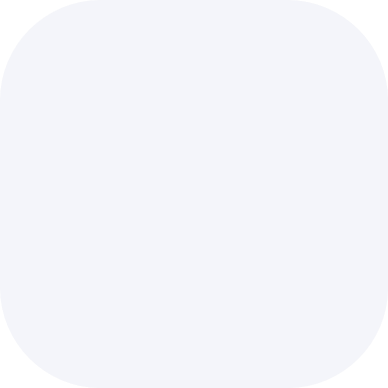 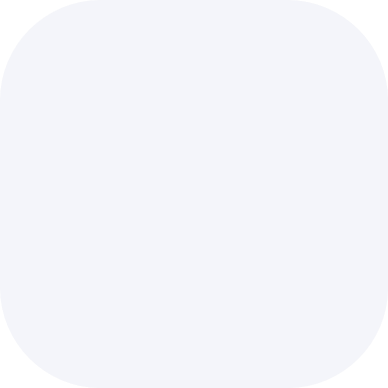 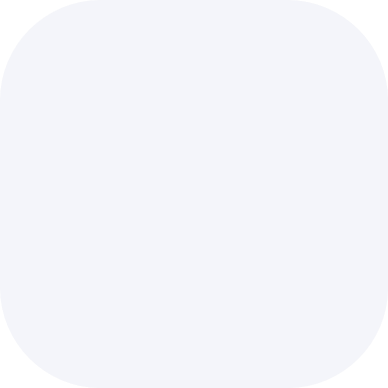 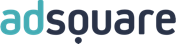 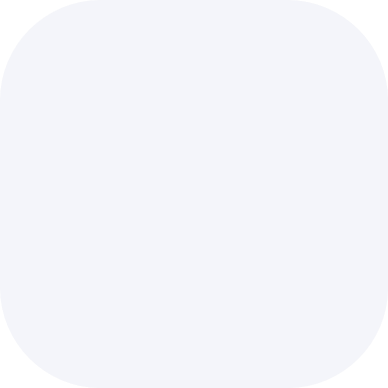 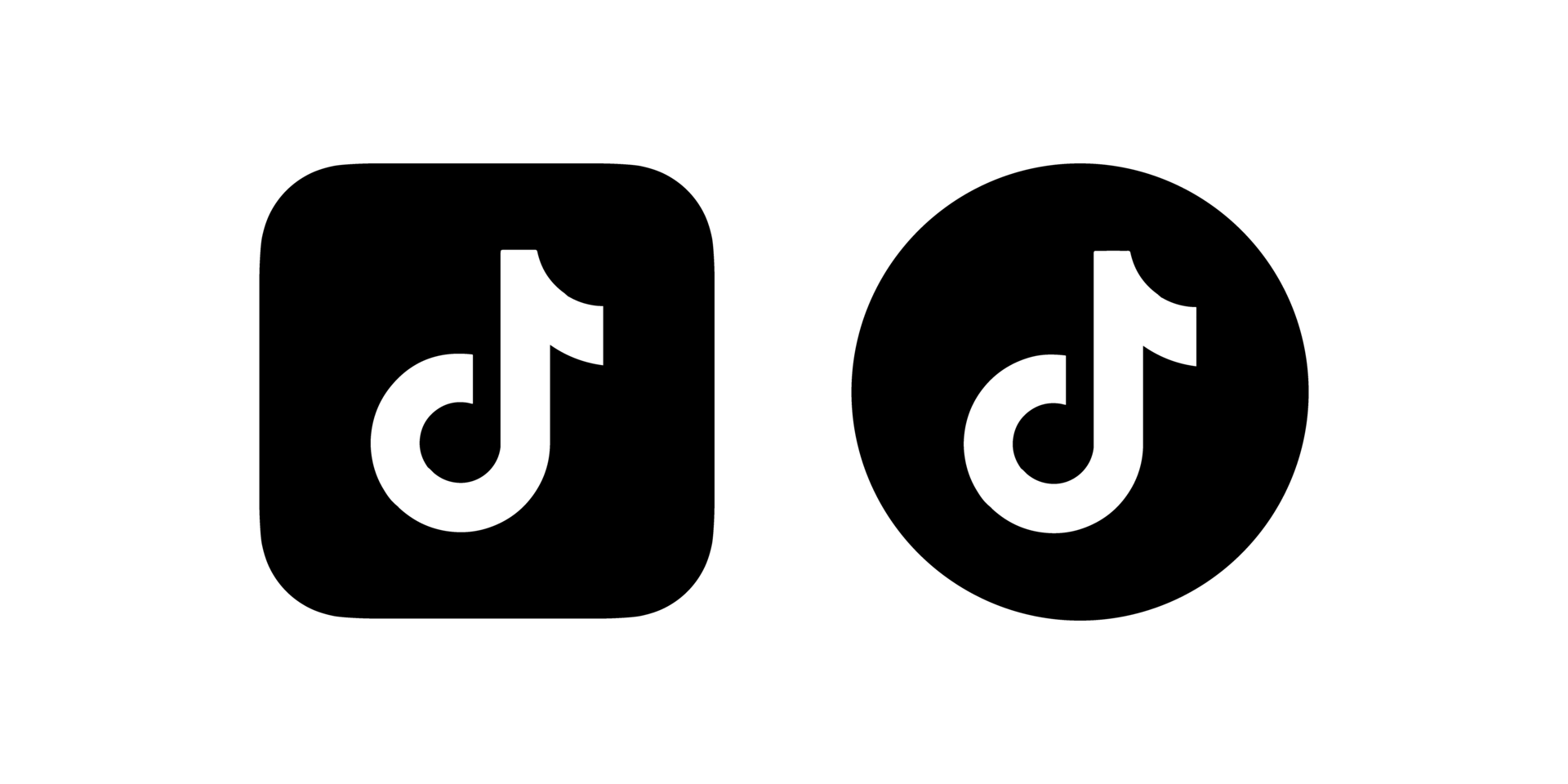 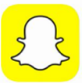 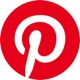 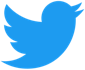 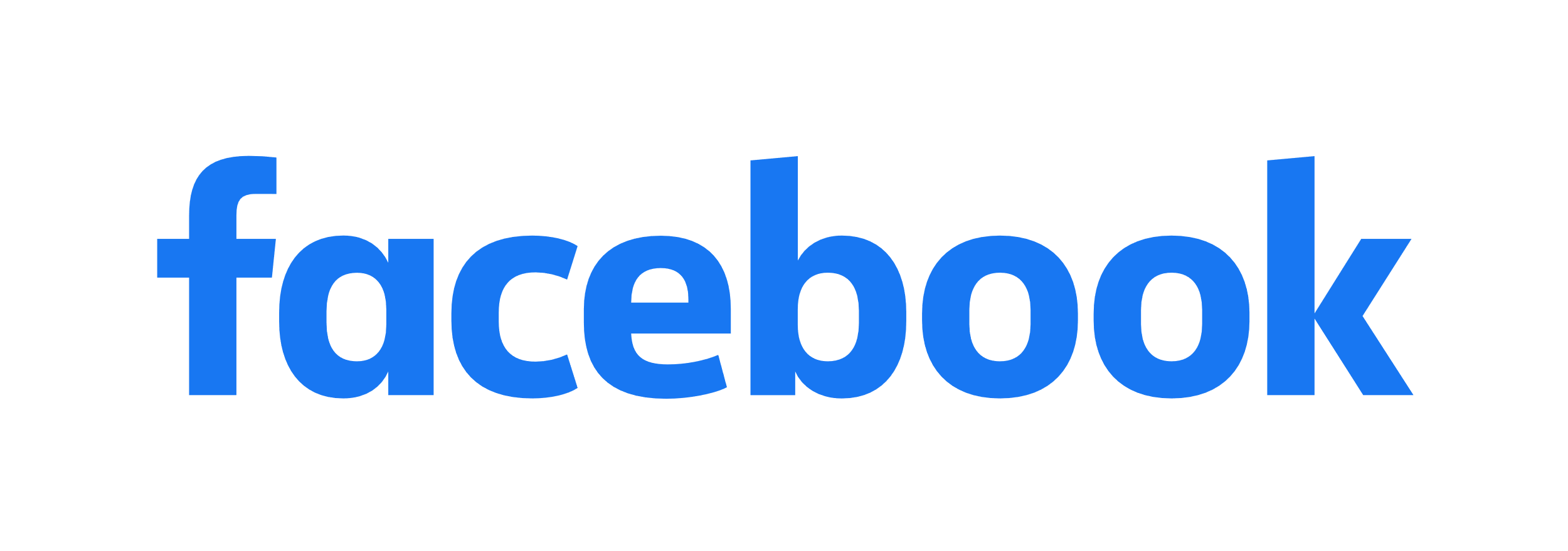 SOCIAL
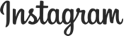 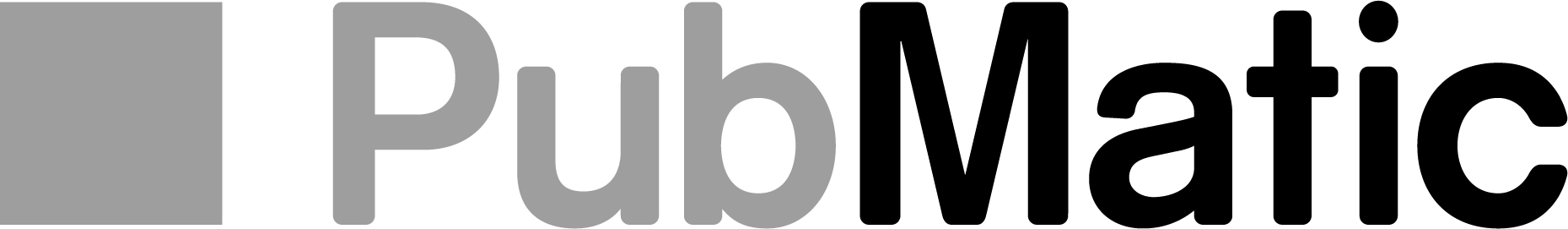 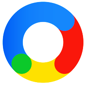 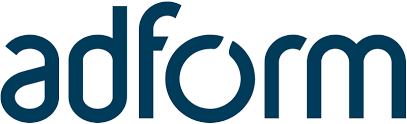 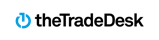 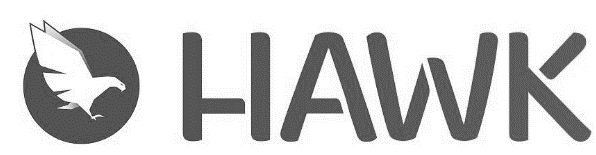 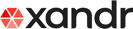 DSP
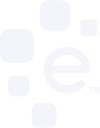 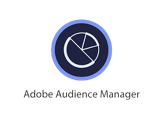 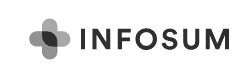 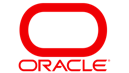 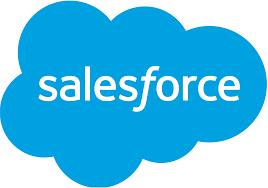 DMP
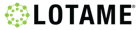 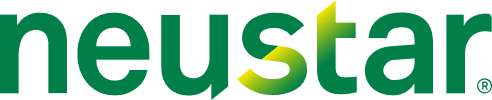 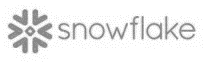 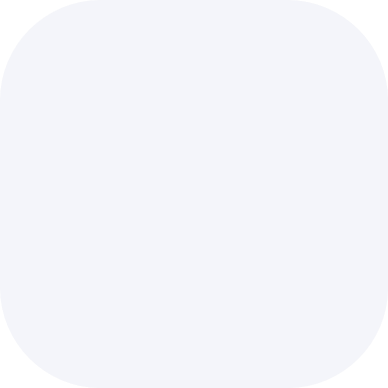 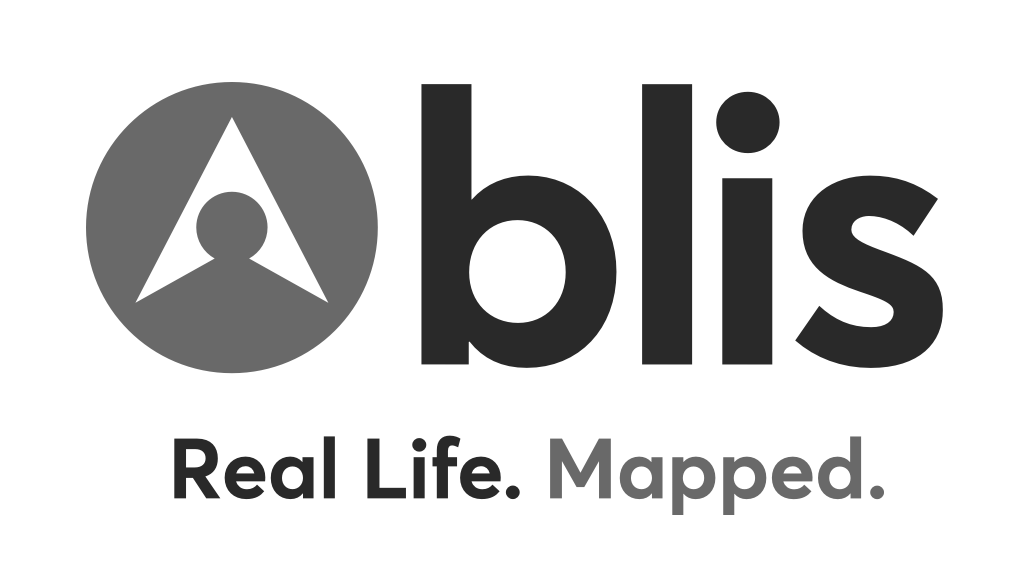 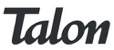 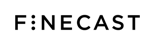 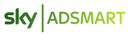 OTHER
How to activate
2
1
Tell us activation partner and we’ll create audience estimates from your brief. Several audience options can be given for scale and extended reach.
Audience Selection
Talk to the audience desk – ukaudiences@experian.com
Simple steps to activation and revenue
3
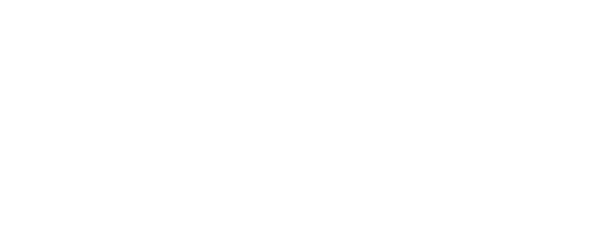 Audience desk contacts partner to distribute the audiences for you to activate
Examples
© Experian | Confidential
22
Use Case
British Airways
Using Sky's AdSmart platform, British Airways were able to identify audiences with a very high probability of being in the desired target group for British Airways Holidays. 

Experian Mosaic profiles were mapped from ingested British Airways Holidays’ customers allowing for look-a-like targeting for delivery through Sky AdSmart. 
Location and postcodes were targeted based on locality to key British Airways hubs across the United Kingdom..
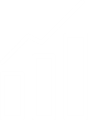 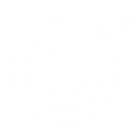 The targeted Mosaic audience based on location were almost twice as likely to be frequent foreign holiday makers than the broader comparison audience of ABC1 adults.
25% more likely to have British Airways Holidays top of mind and +60% more likely than the linear comparison sample of ABC1 adults.
© Experian | Confidential
23
Use Case
Financial App
A newly launched financial app needed a strategy to drive brand awareness. 

The campaign used Experian FSS Groups combined with demographics to identify adults over 25 years of age with the specific aim to drive web visits, generate downloads and increase user retention.
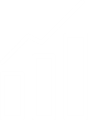 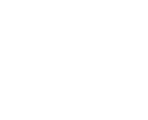 0.6% of the exposed households visited the website during the campaign
The campaign delivered a relative uplift of 449% between the response rate of the target group vs non target group
© Experian | Confidential
24
What’s interesting in 2024…
© Experian | Confidential
25
Three things to watch out for…
Personal identifiers
Digital Linkage
a.k.a Consumer Sync
Mobility Insights
Spend Insights
Interoperable; signal agnostic, linking offline and online IDs
Audience SCALE without 3rd party cookies
Built at HOUSEHOLD for increased privacy
Understand brand spend TRENDS ... 
Telling us the WHAT...
Non-personal transaction insight linked to locations and Mosaic (or FSS)
Understand the WHERE…
But also the WHO…
Non-personal mobility insight linked to locations and Mosaic (or FSS)
What is it? 



Why is it interesting for you?
Behavioral & demographic attributes
Greater customer understanding
Custom audience building
Measurement opportunities
Onboarding offline data
Audience addressability
Measurement opportunities
Greater customer understanding
Location based strategies
Measurement opportunities
© Experian | Confidential
26
Quick summary
© Experian | Confidential
27
Summary and Actions
Is there a burger ready for you?
Scalable and pedigree
We are here to help and support IPA member agencies
We can help with insights and audiences
Activate Consistently
© Experian | Confidential
28
[Speaker Notes: Experian data is a well refined, highly scalable, widely adopted and broadly applicable across all channels. 

Remember the burger. 
If your brands are using Experian data, they can pass those direct insights onto you to enhance your planning capabilities in Touchpoints

Insights. Use us and abuse us. 
Even if your brands aren’t using Experian we can provide insights, profiling and audiences from first party data, locations, proprietary datasets, research questions and more… 

And when it comes to activation

Our audiences are consistent across all the channels you can find them with a broad set of partners to get them there. Reach out to us and we can help you get them into the channels of choice.]
Is there a burger ready for you? 
If your brands using Experian data they pass those direct insights onto you to enhance your planning capabilities in touchpoints
Scalable and pedigree
Experian data is a well refined, highly scalable, widely adopted and broadly applicable across all channels
Summary and Actions
We are here to help and support IPA member agencies
We can help with insights and audiences
Even if your brands aren’t using Experian we can provide insights, profiling and audiences from first party data, locations, proprietary datasets, research questions and more…
Activate Consistently
Our audiences are consistent in all channels with a broad set of partners. Reach out to us and we can help you get them into your channels of choice.
© Experian | Confidential
29
Thankyou!
Josh Torok –    Josh.torok@experian.com
Sue Shearman –  sue.shearman@experian.com
 Audience Desk – ukaudiences@experian.com
DMU: Segmentation in Fashion Retail
Additional Case Studies
© Experian | Confidential
31
Use Case
Luxury Car Manufacturer
Eyeota created a Facebook audience targeting strategy to identify and connect with high-net-worth individuals most likely to be drawn to energy-saving transport. 

They used Experian WorldView segments to identify their target audiences.
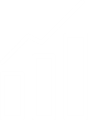 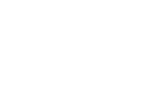 Key demographics within the target audience were measured, with the ad successfully reaching people between the ages of 35-44 and 55-64. This could not have been achieved using Facebook native targeting.
The campaign delivered an increase of 81% of lift in ad recall versus consumers targeted using Facebook native user interest targeting data
© Experian | Confidential
32
Use Case
Isuzu
Isuzu wanted to maximise the impact of their campaign  by using a combination of YouGov panel data combined with Experian’s Automotive Segments to identify those who are likely to own Sports Utility Vehicles and Light Commercial Vehicles.
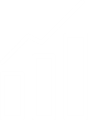 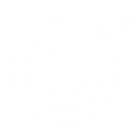 Measuring the calls to action after seeing the ad:
17% visited a dealership, 37% spoke to family and friends and 59% searched for more information online
Purchase intent more than doubled between the control and exposed groups.
© Experian | Confidential
33
Use Case
Warner Hotels
Finecast worked with Experian demographic data to identify Warner Hotel’s target audience for the 45-65 year old UK short break traveller market.
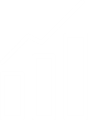 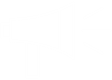 The number of exposed respondents likely to recommend the brand was around 6x higher than that of the control.
Brand Uplift study showed a 27% increase in those likely to use Warner Hotels in the future
© Experian | Confidential
34